The Future of AI in Finance
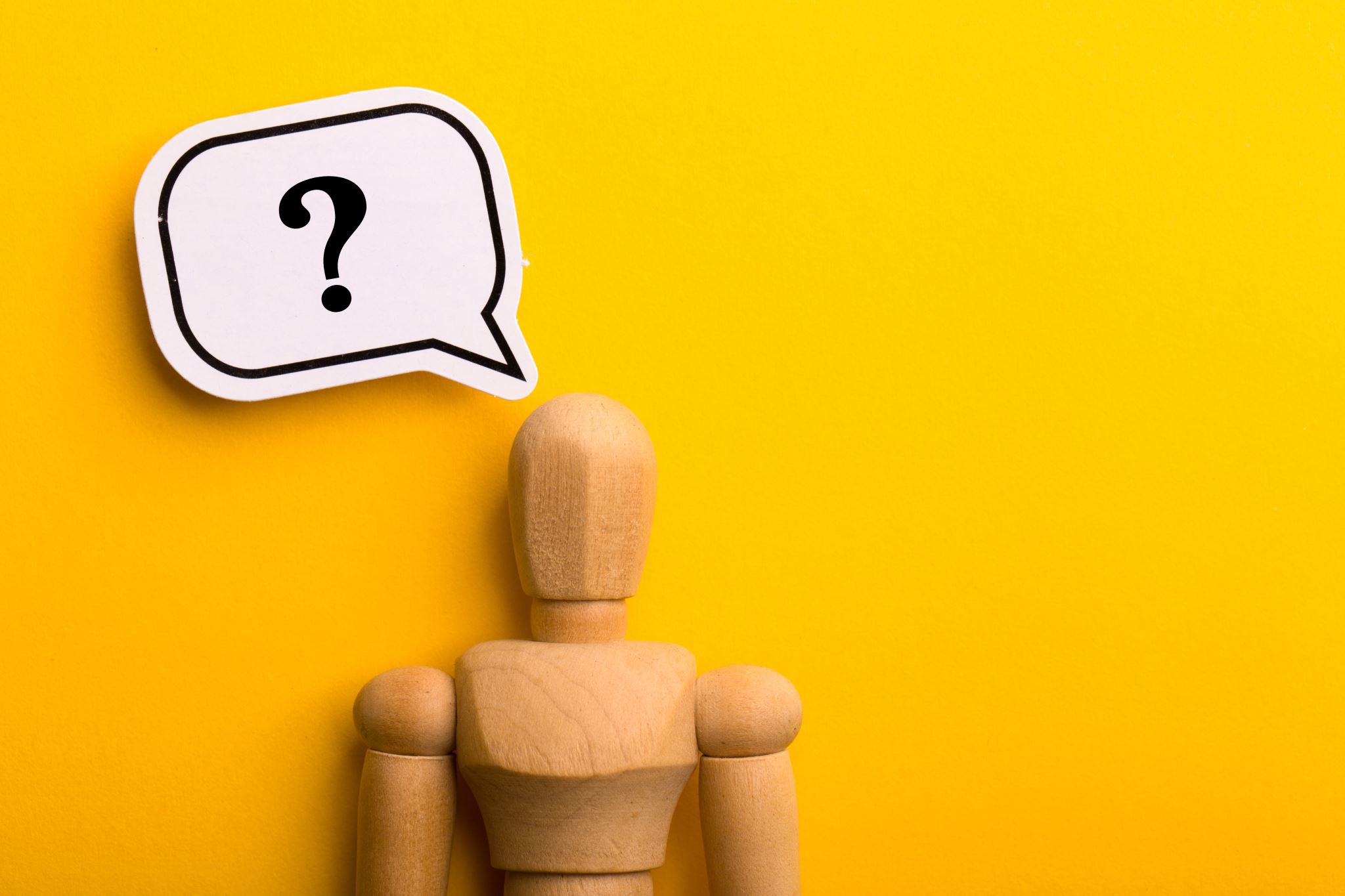 What is an AI ??
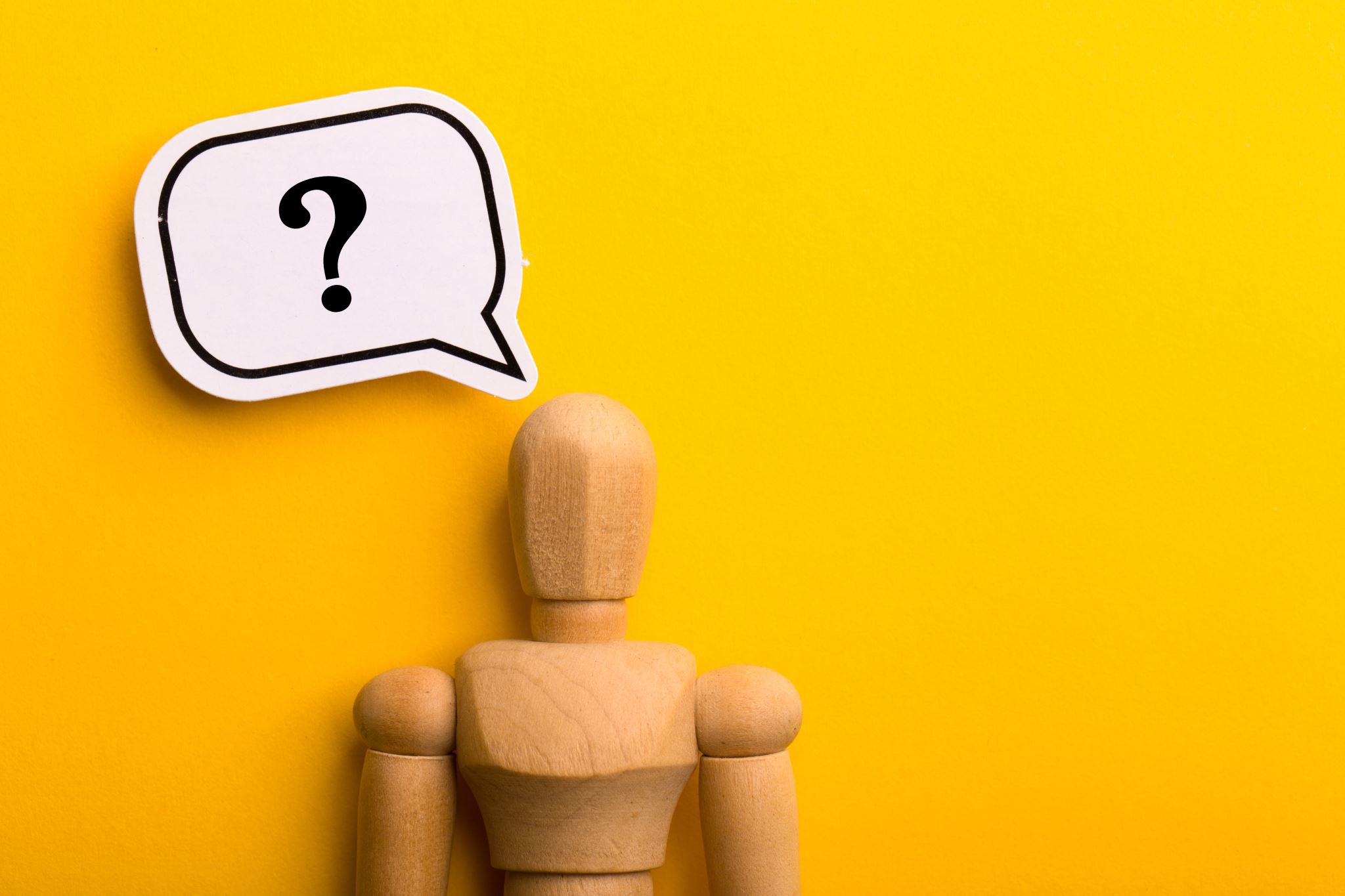 It is not ChatGPT !!!!!
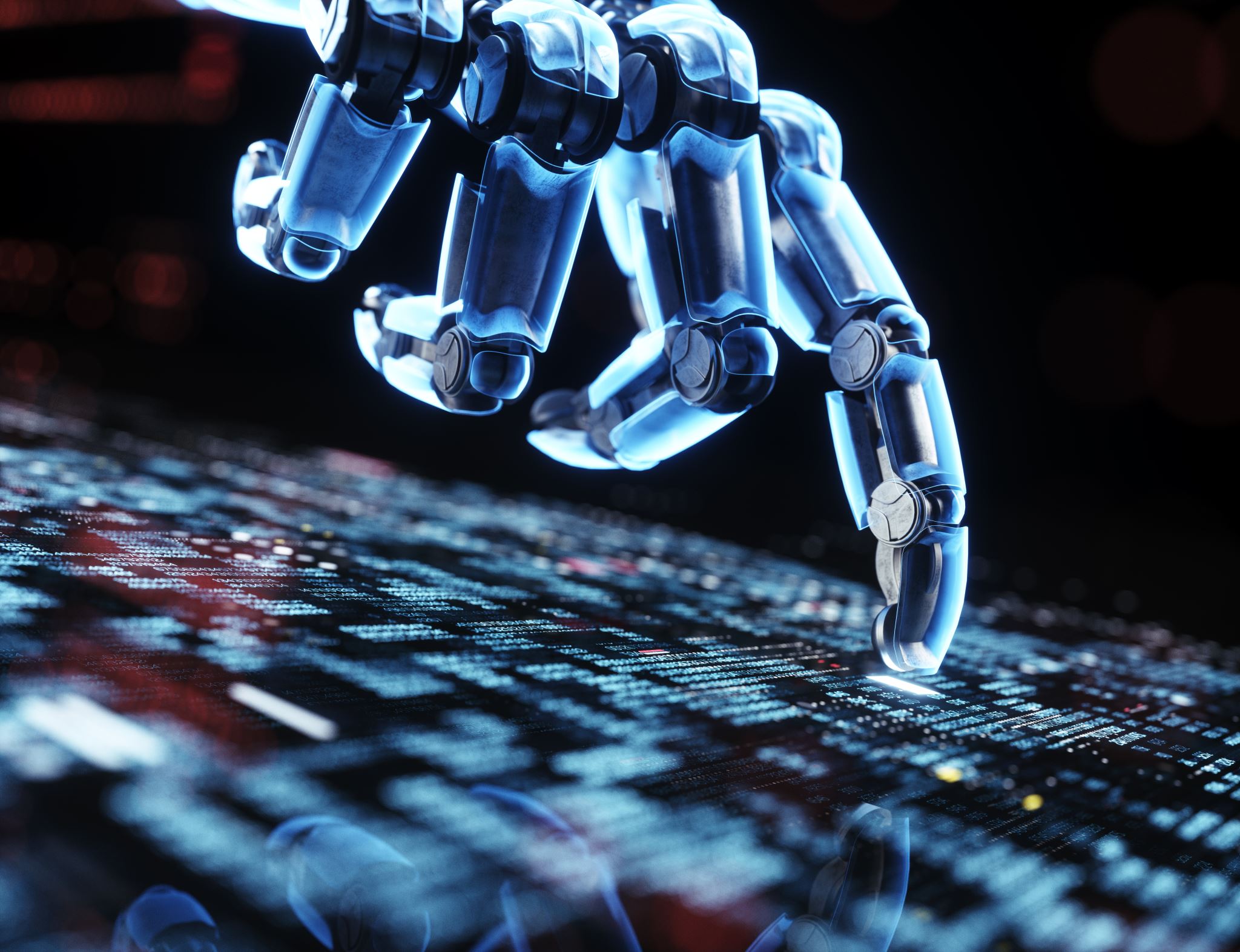 Then what is an AI ??
Any IT system that has the capability to do YOUR work !!!
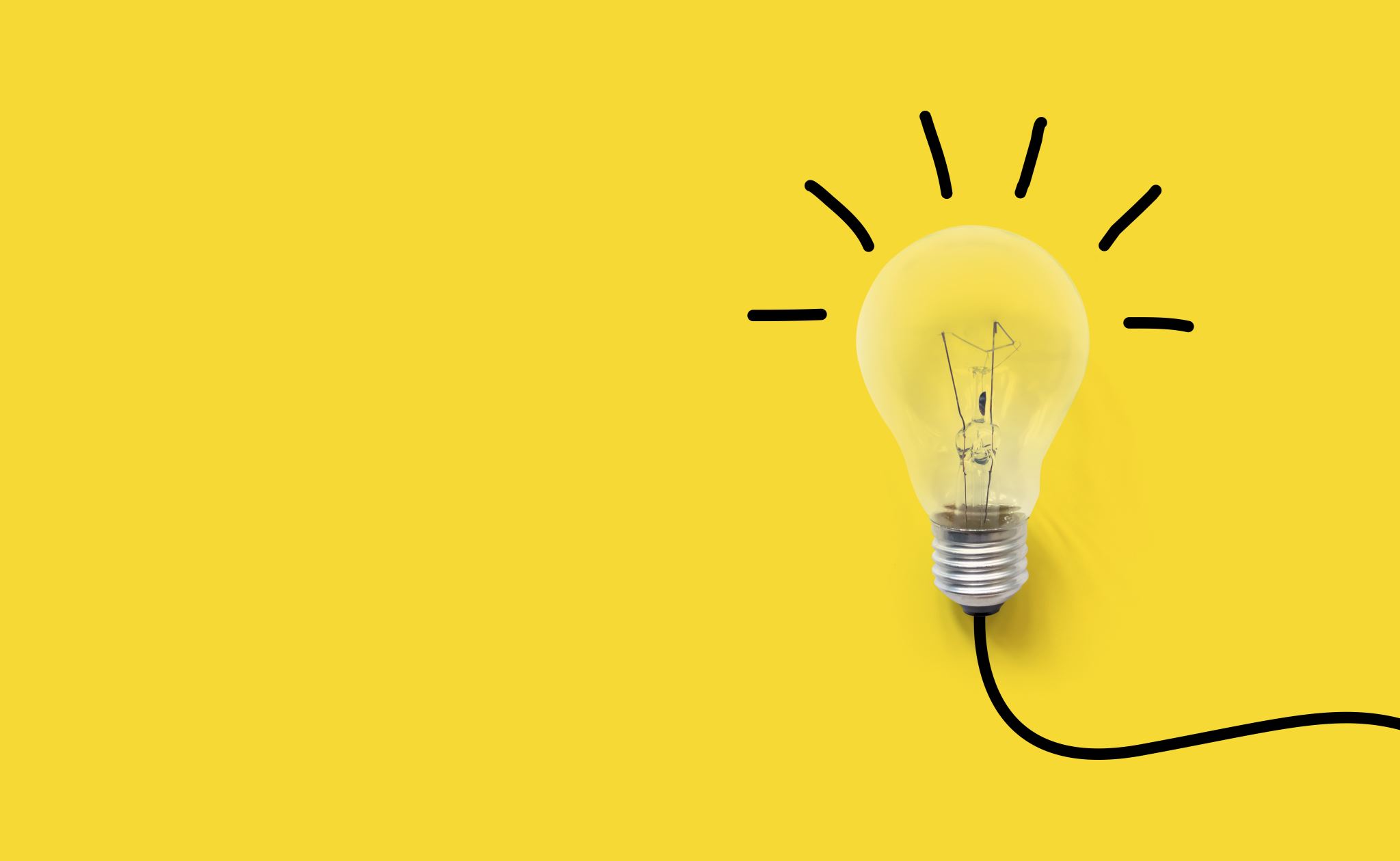 Is the understanding correct ??
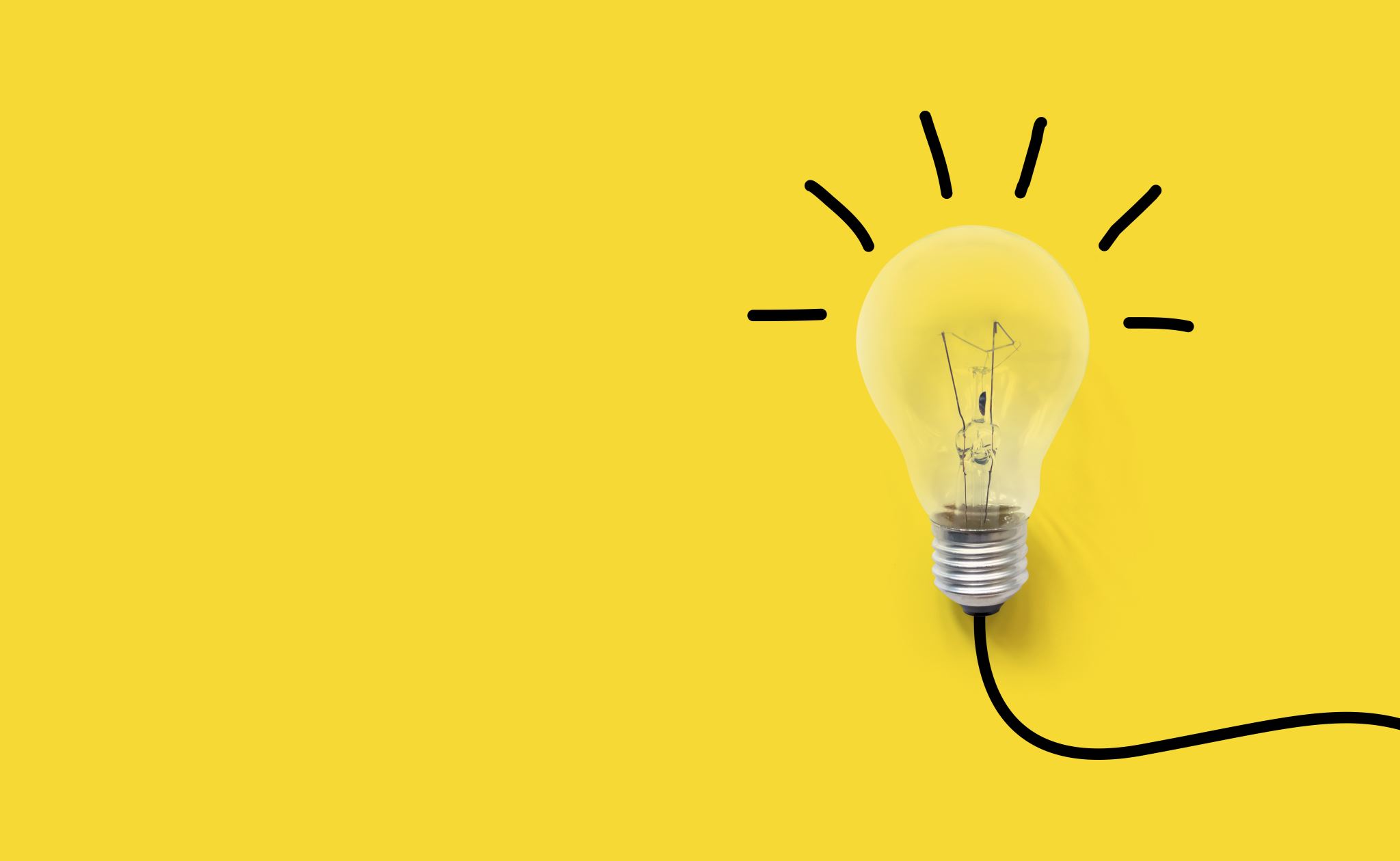 No..

AI is an application / solution / product that has the capability to thing and act like a HUMAN BEING…
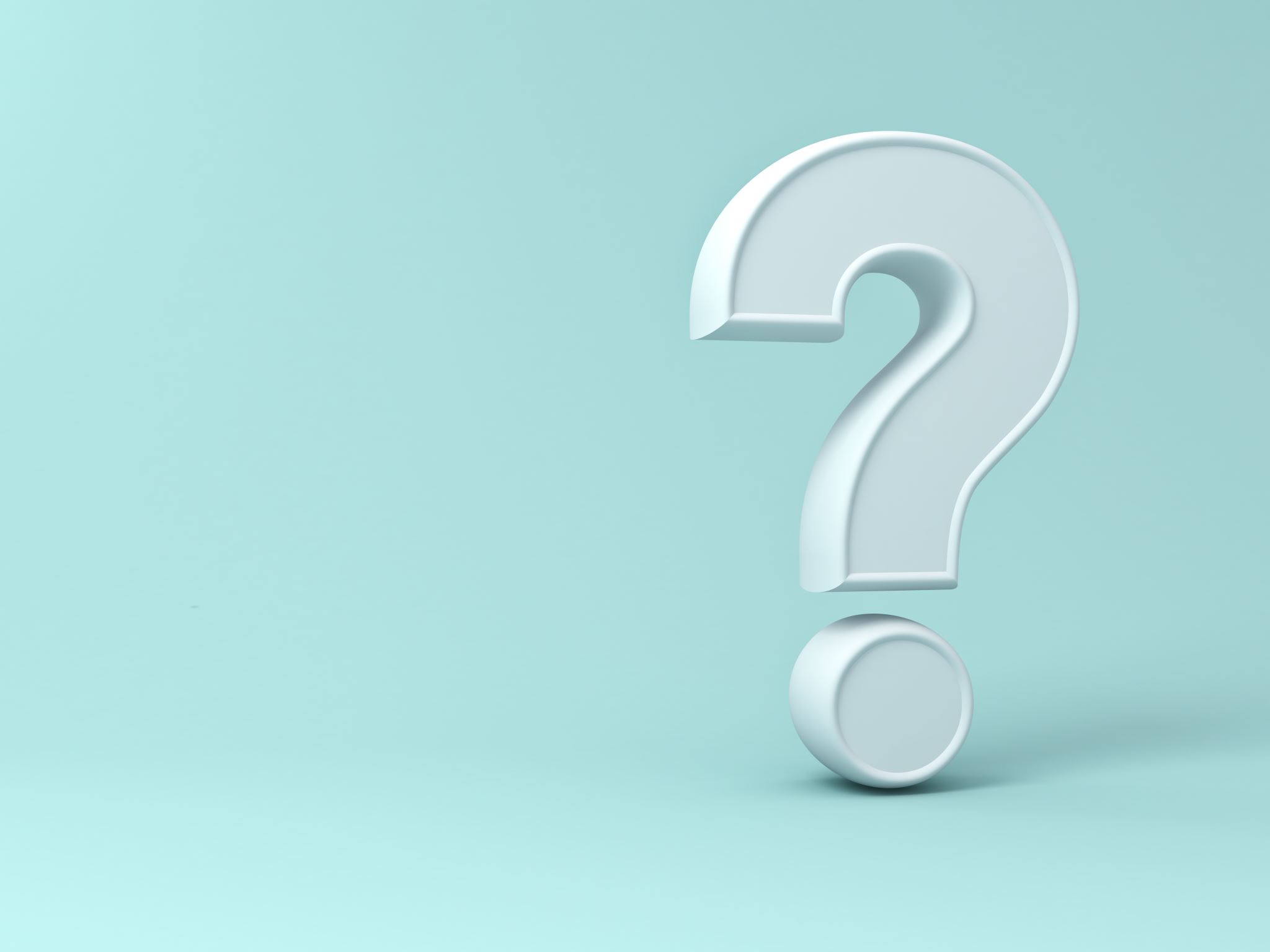 Can you give some examples ……
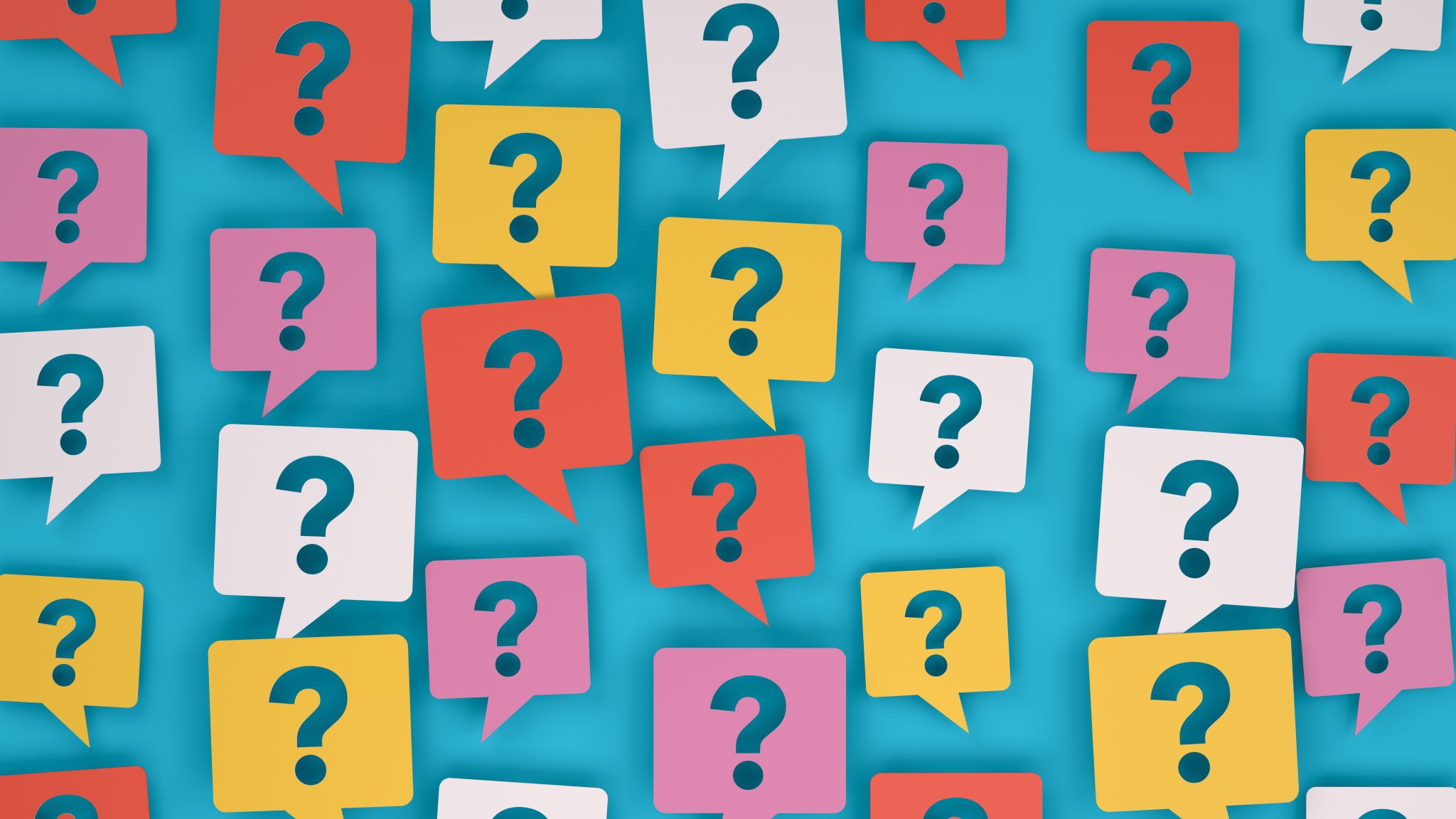 Why is there so much buzz around AI now ??
Open AI + Microsoft did the unimaginable…..
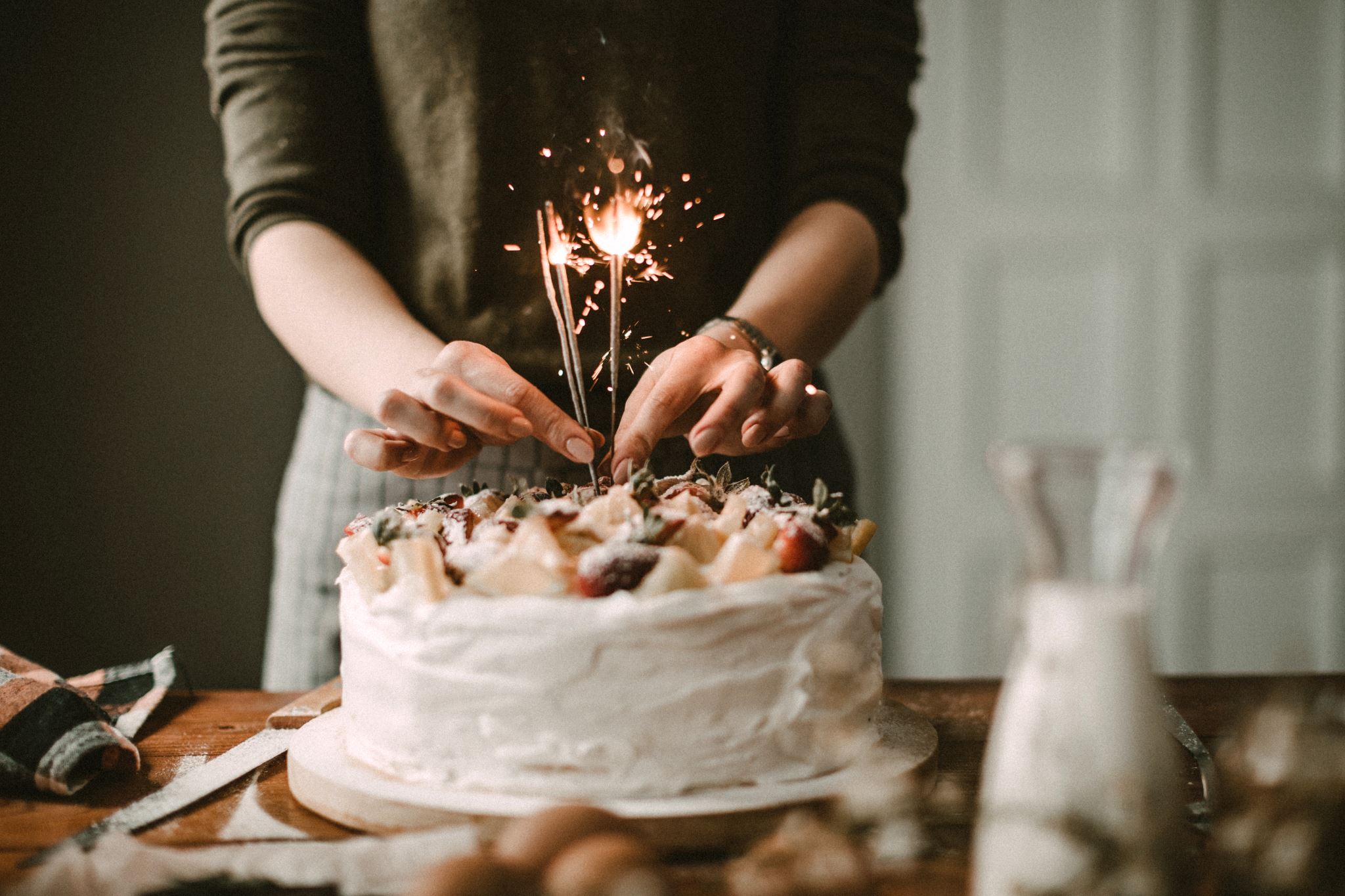 And now everyone is running for the PIE
How does AI work ??
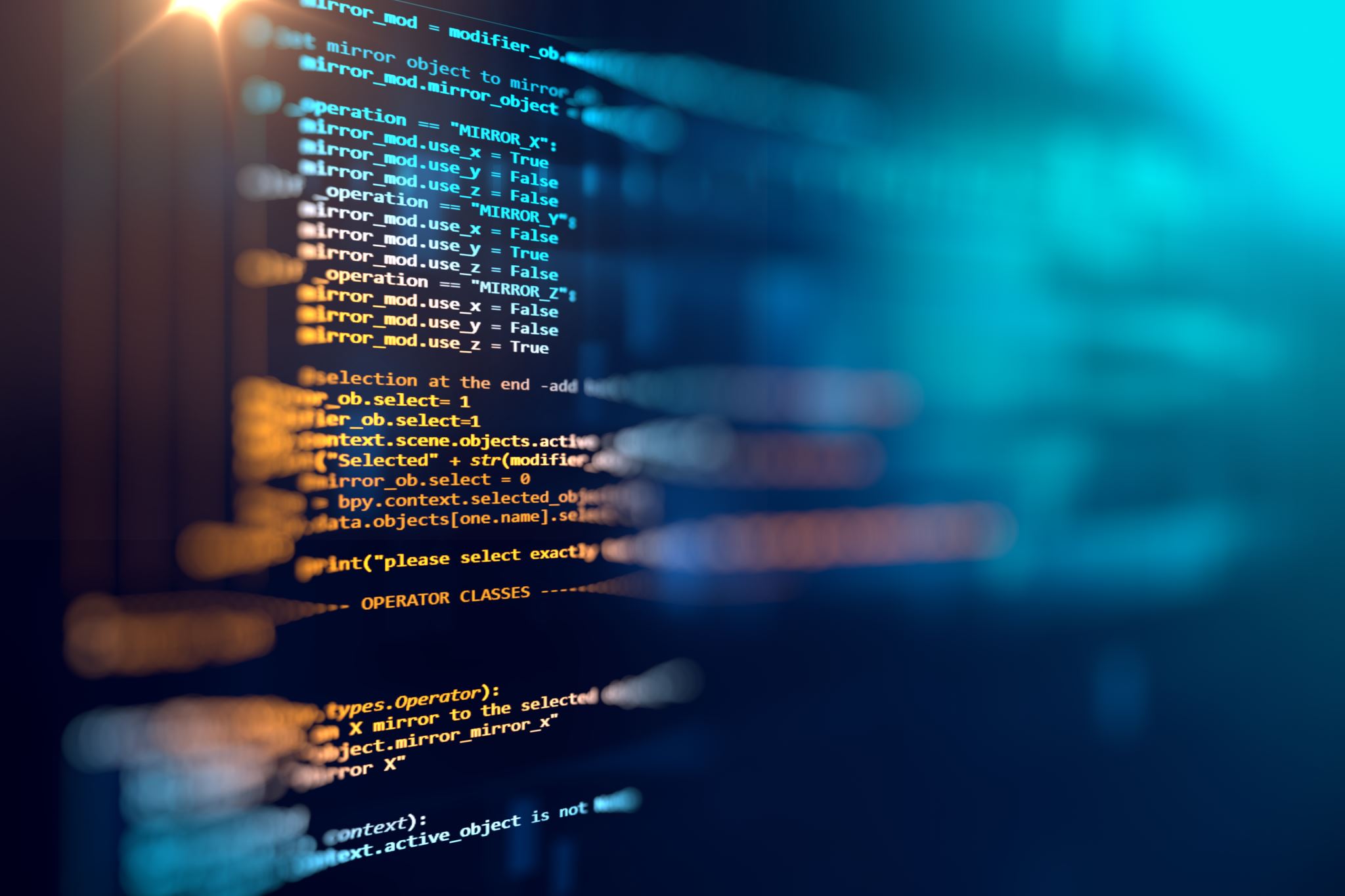 It learns from DATA
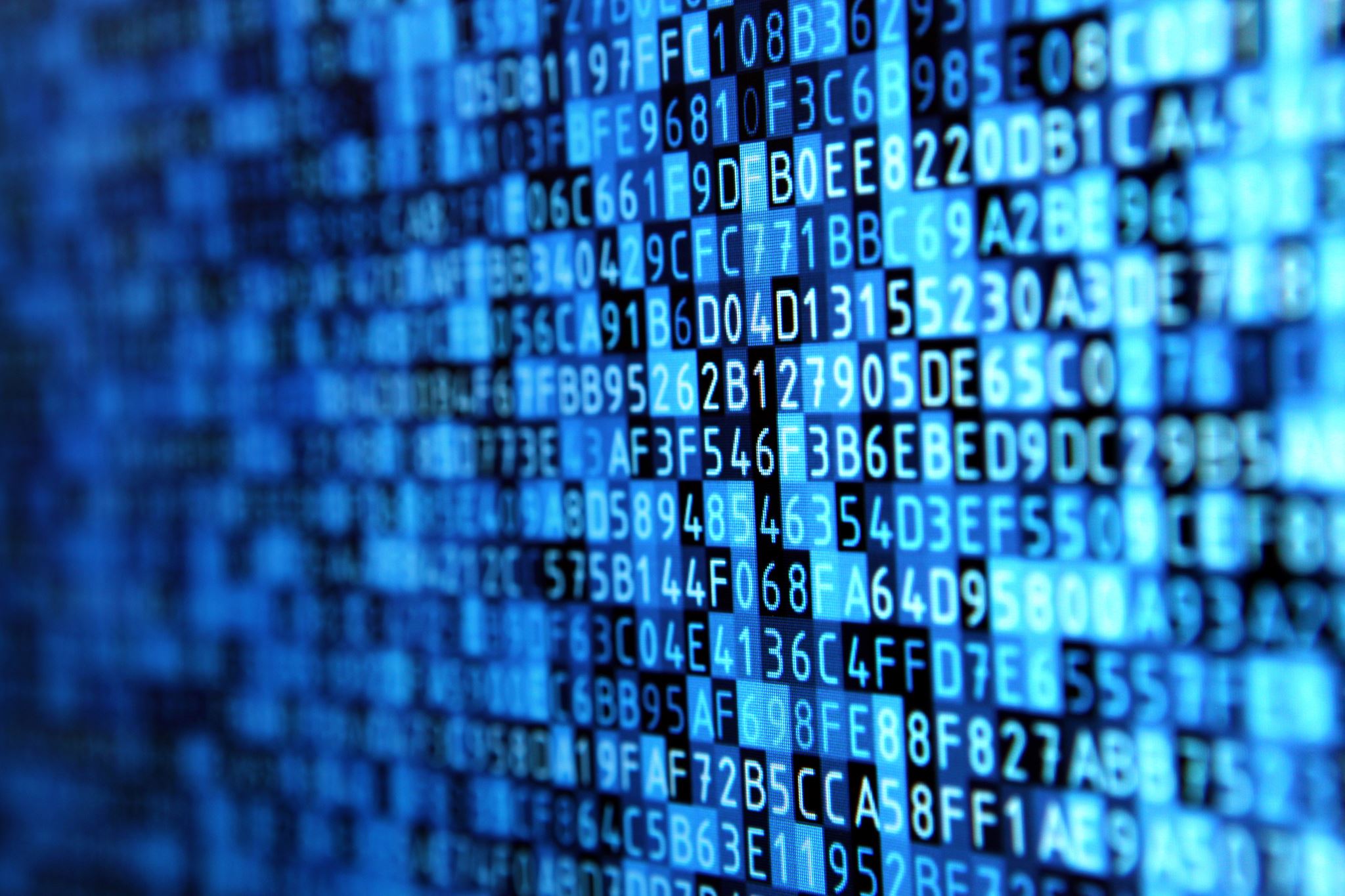 Wait.. What types of DATA
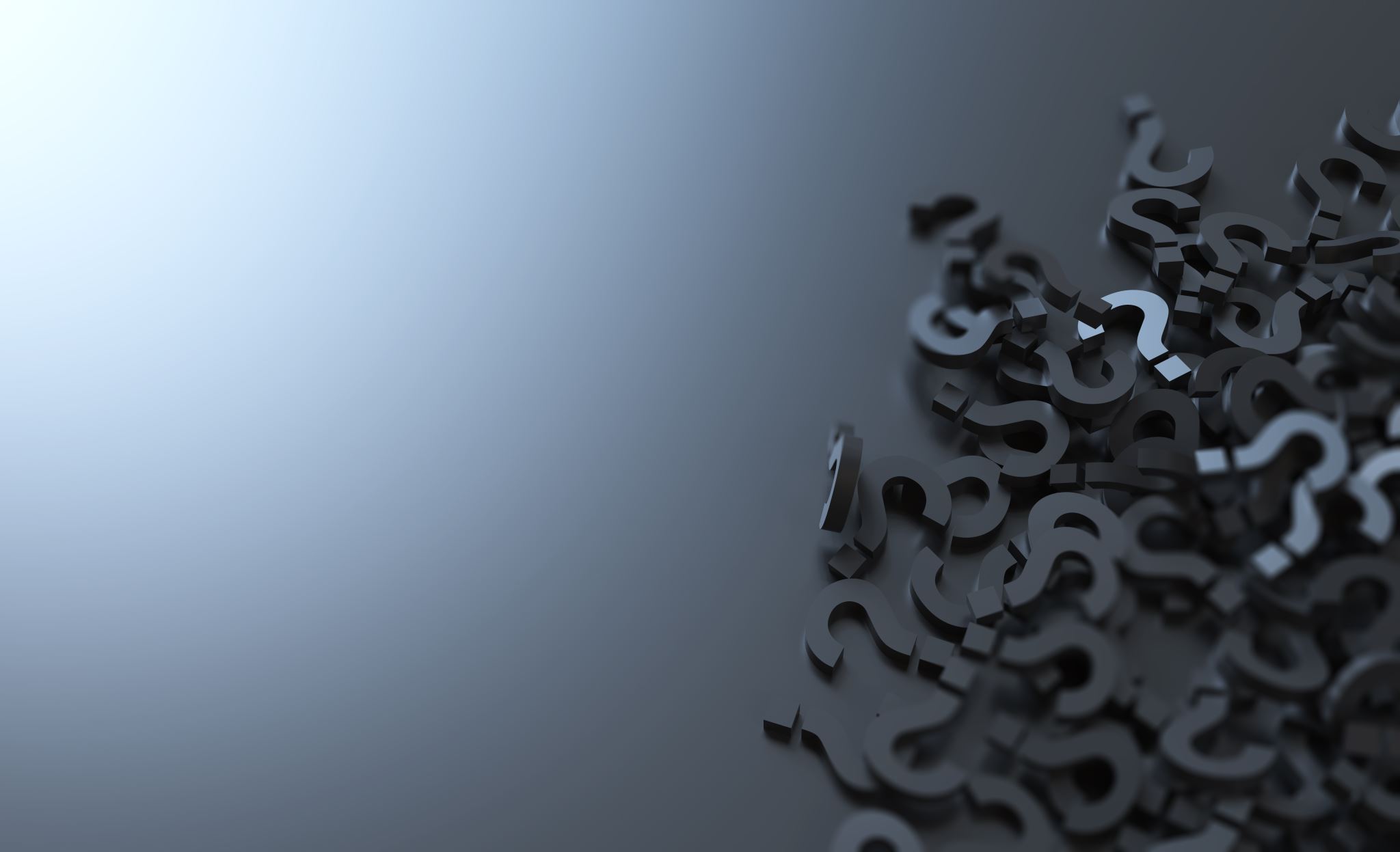 But how is this AI even relevant to us,  Chartered Accountants ??
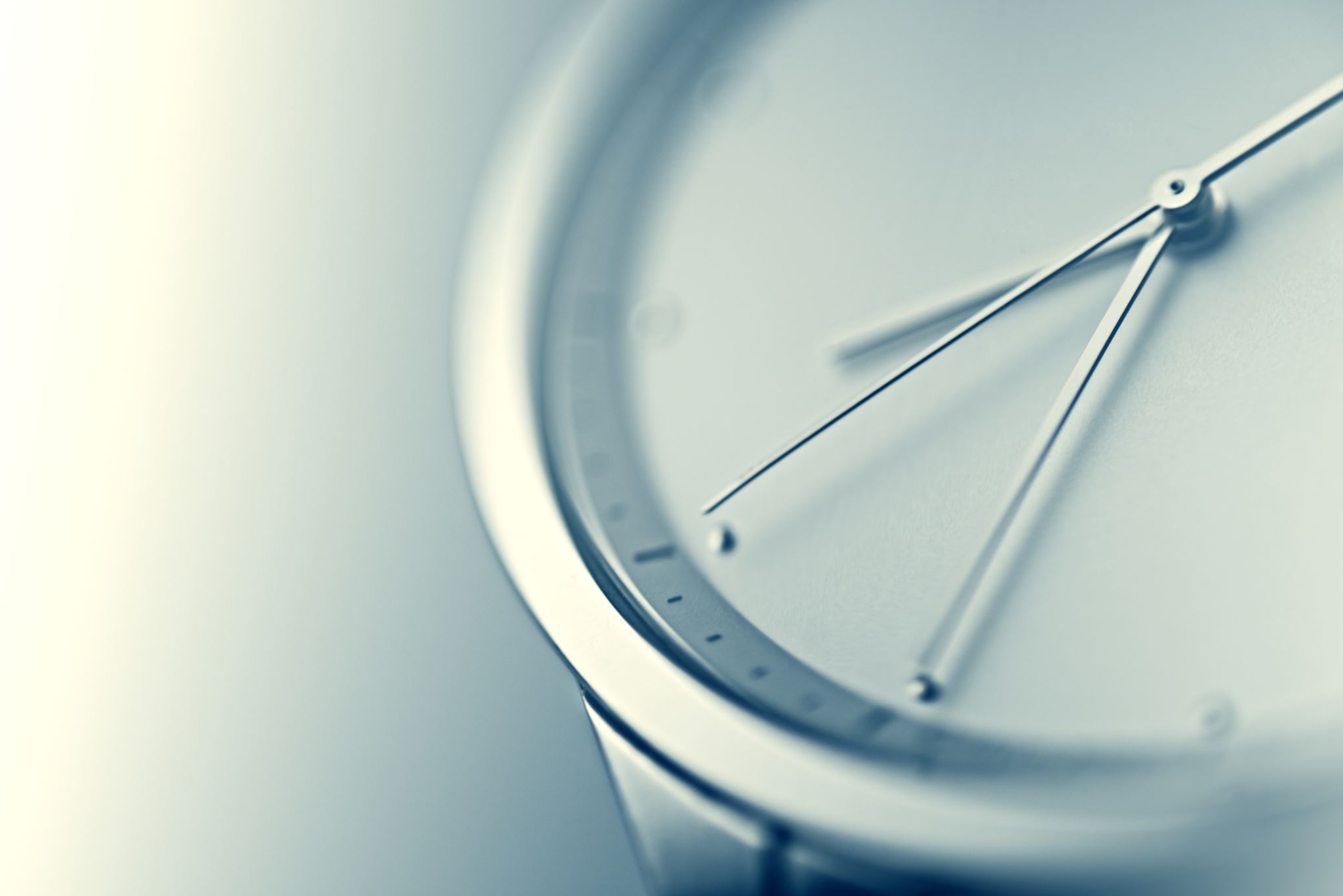 Ponder a second…
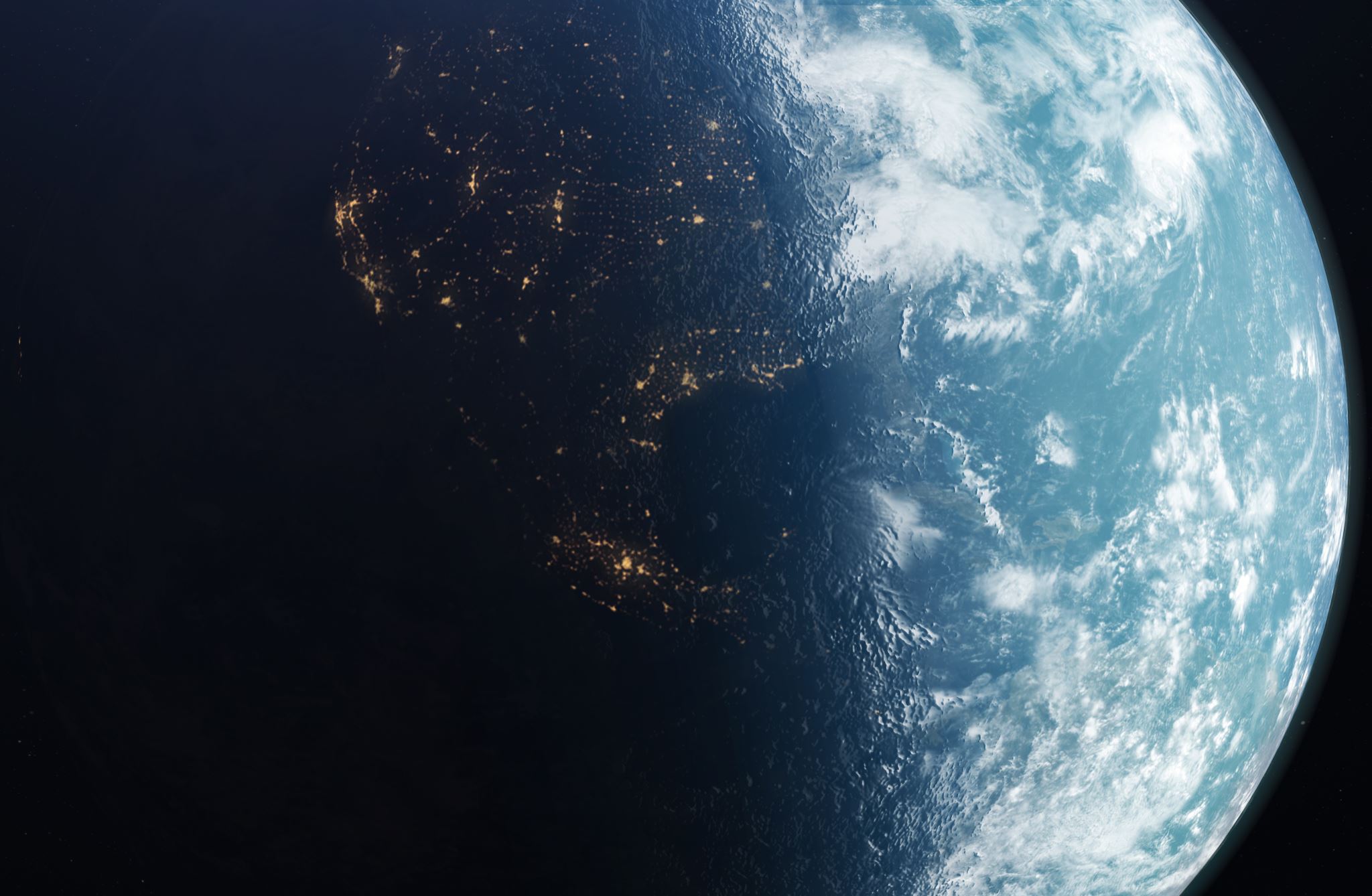 The entire world is experiencing the shift
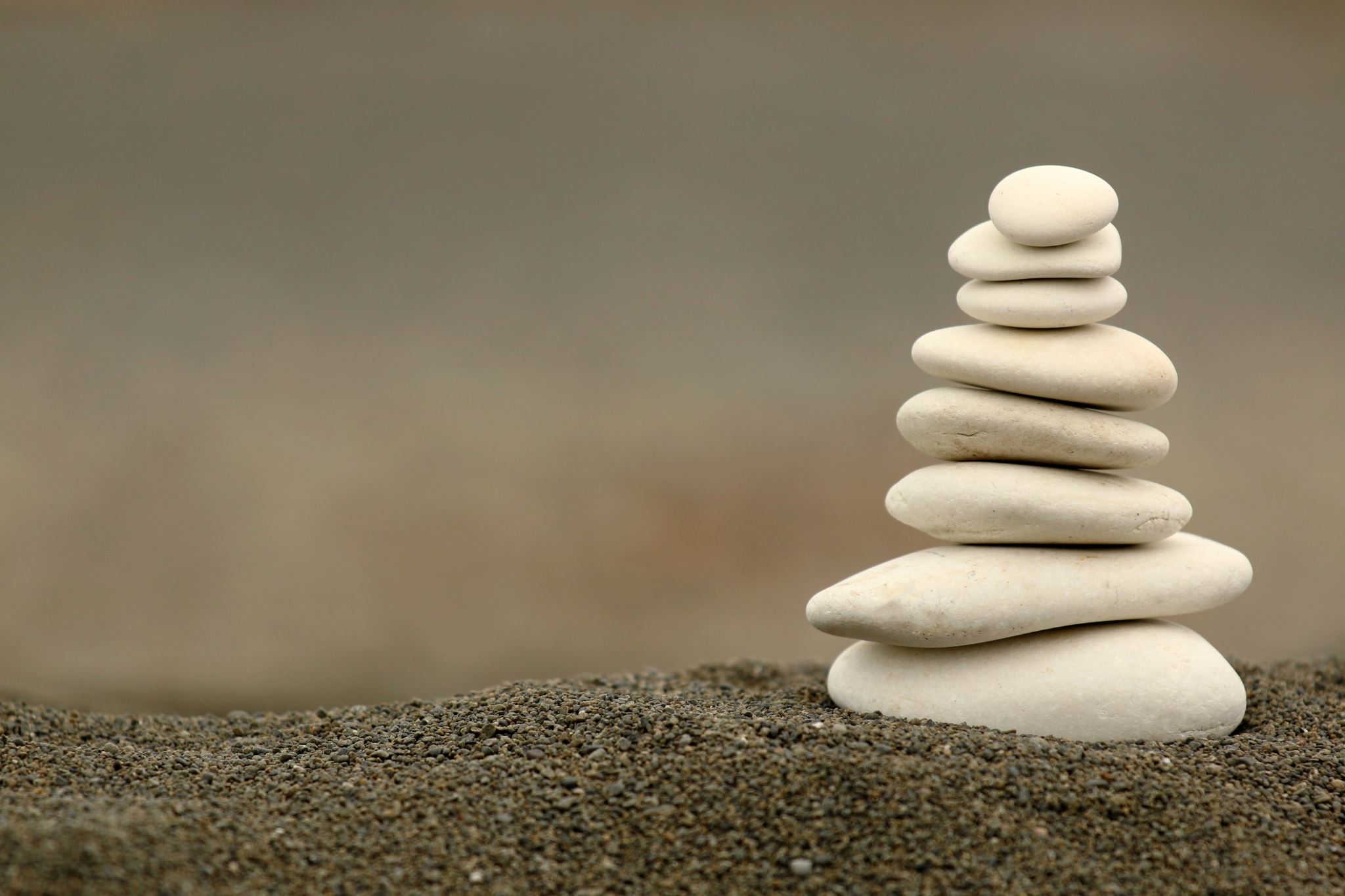 Here is the proof…
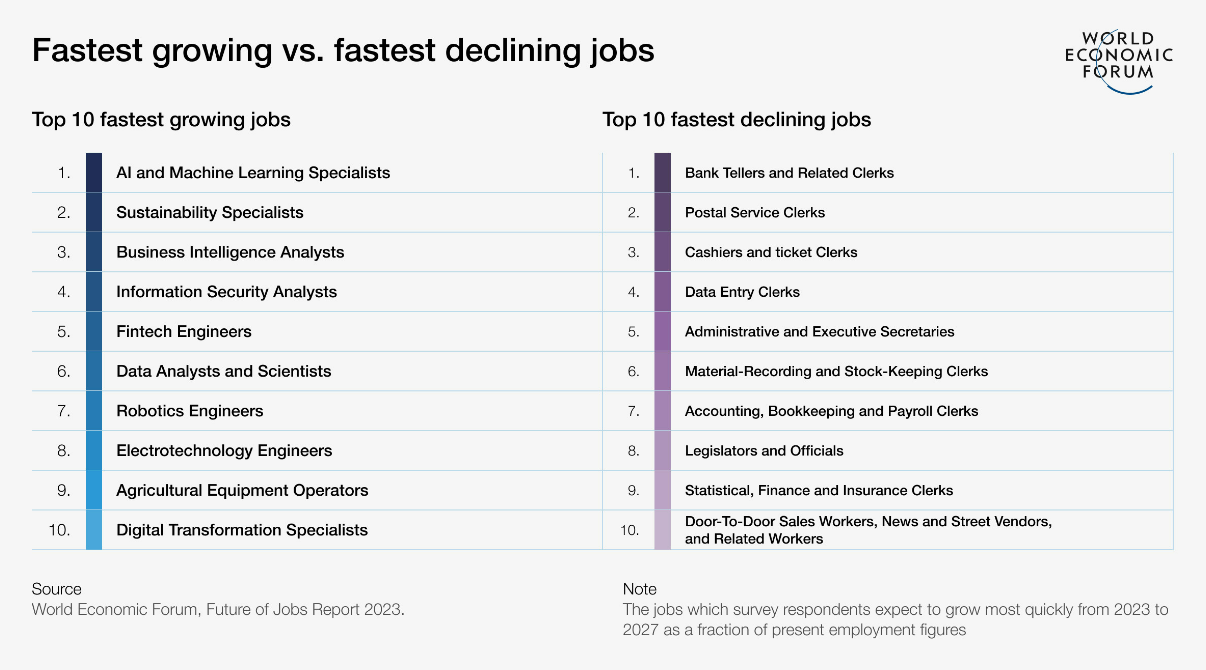 https://www3.weforum.org/docs/WEF_Future_of_Jobs_2023.pdf
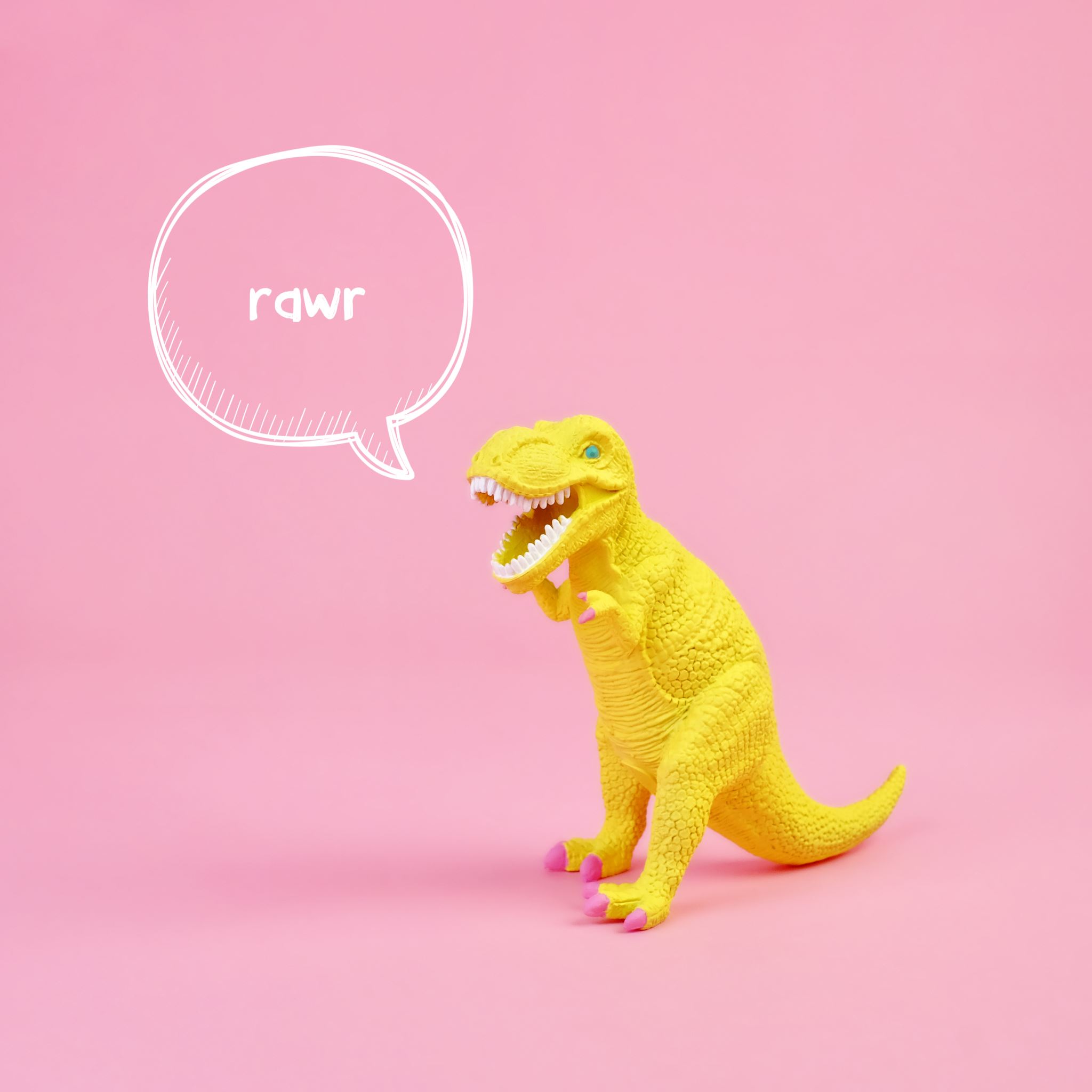 Do you want to become a Digital Dinosaur ??
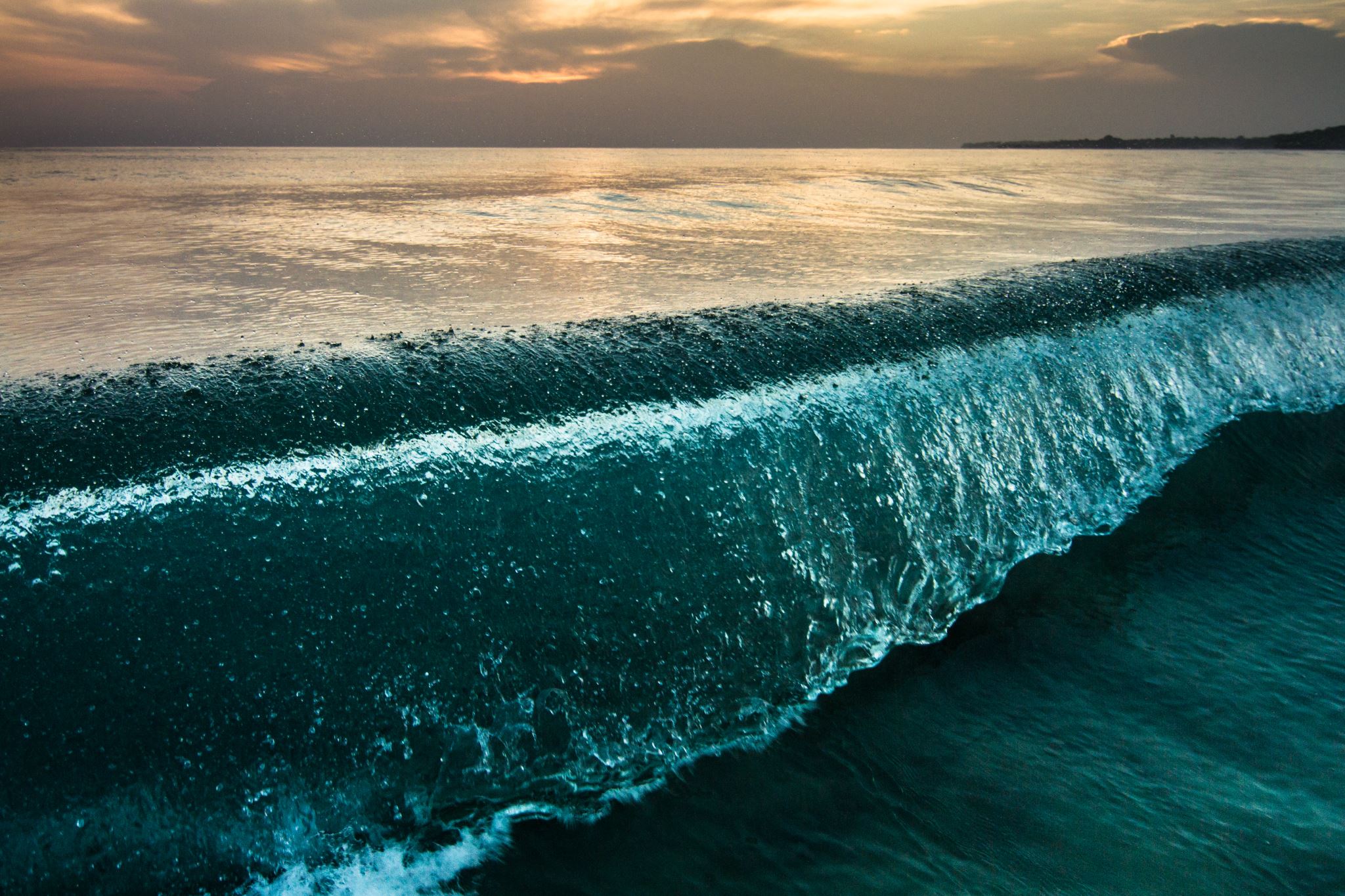 If not.. Let’s see how you can embrace this Tsunami
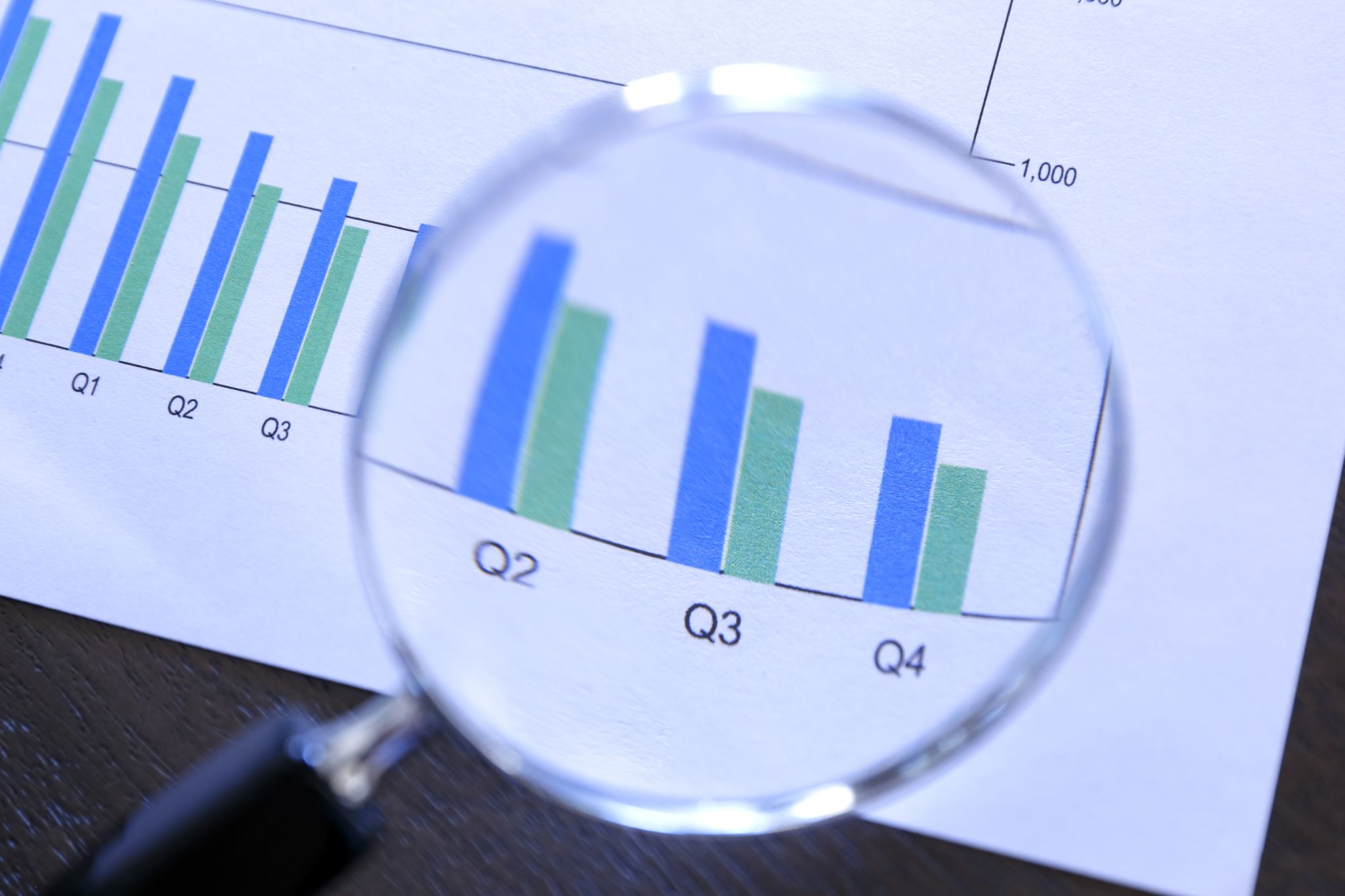 We Love Doing Audit…..1. Stat2. Internal
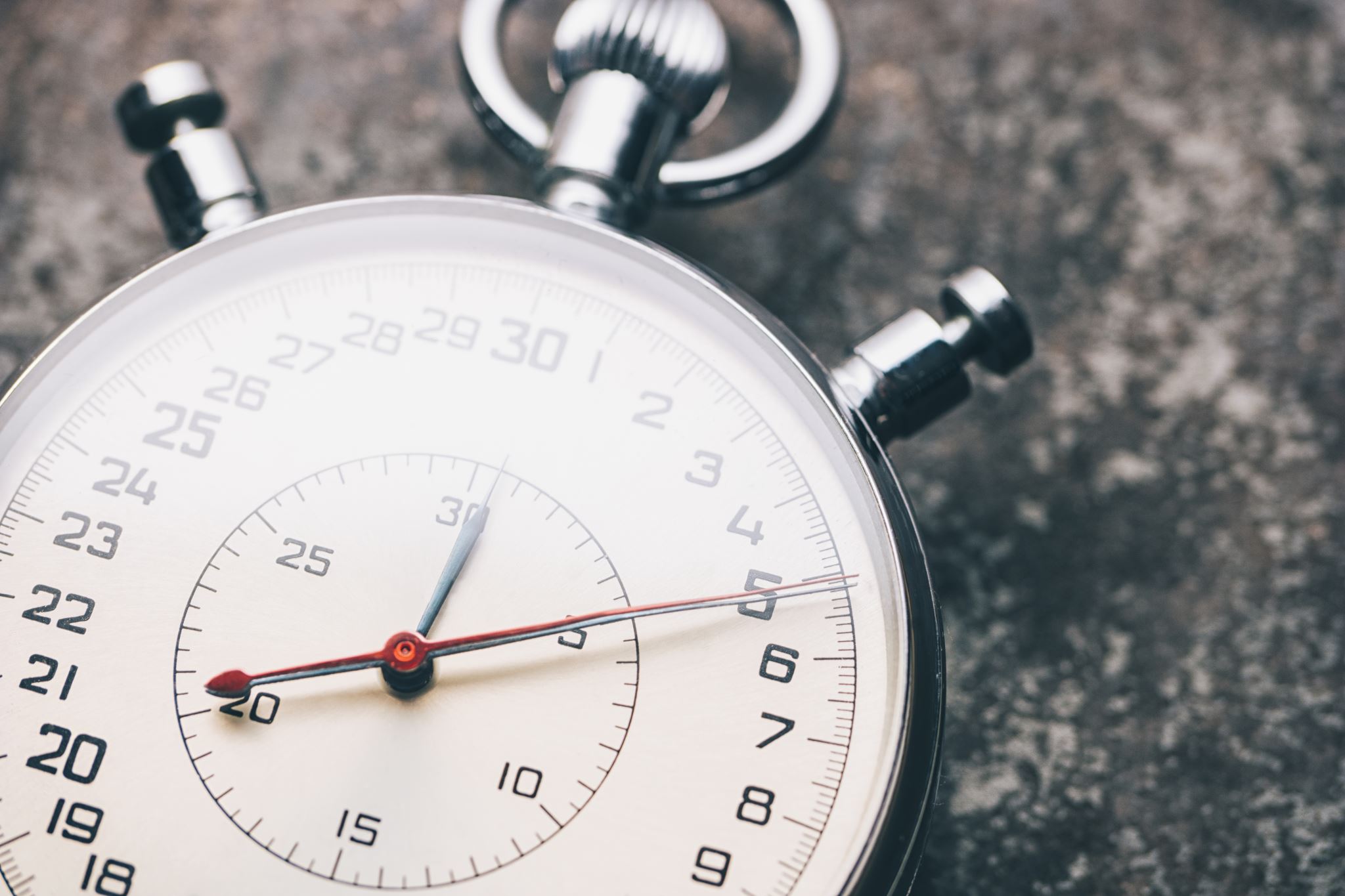 But wait.. There is something new
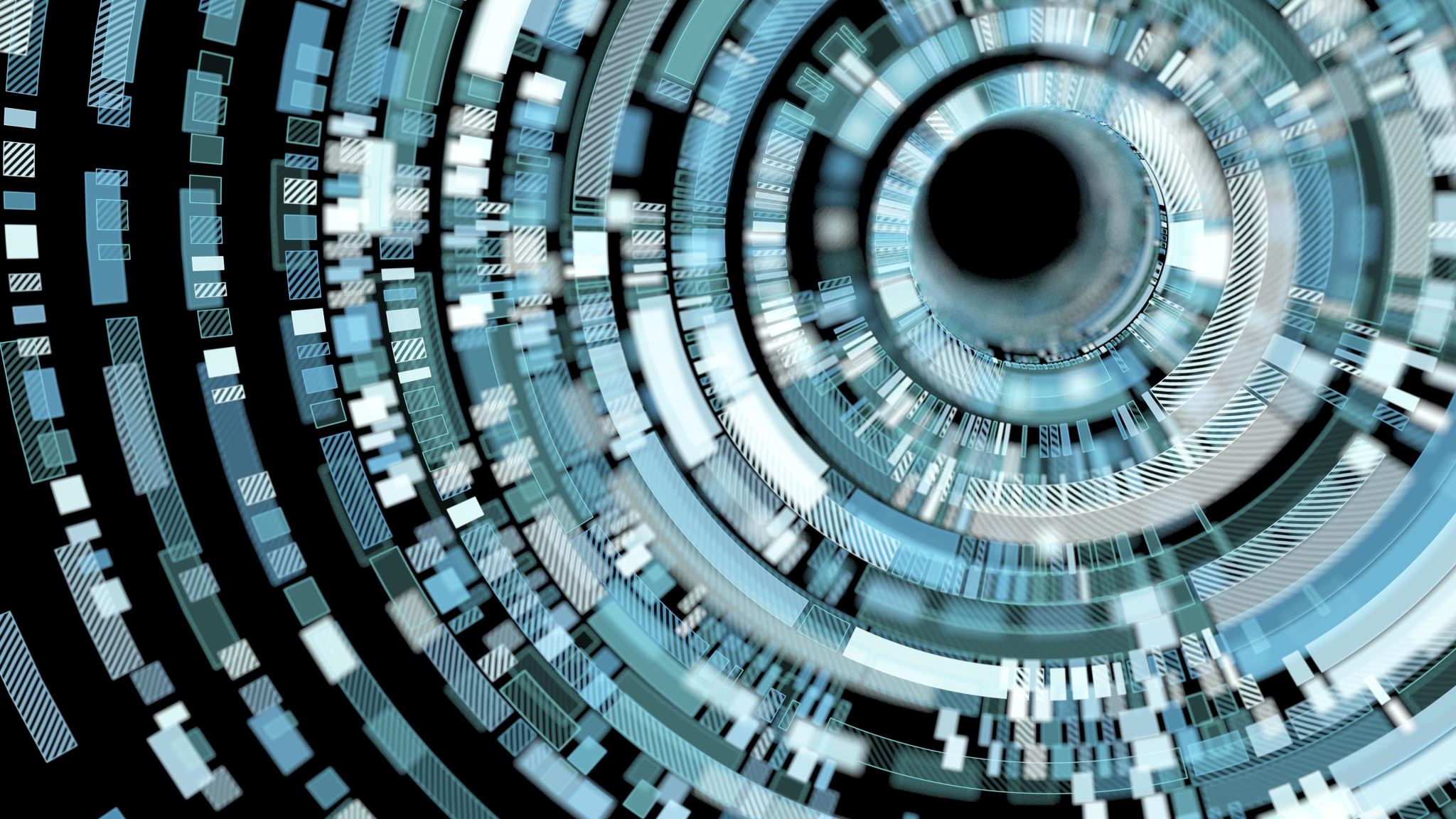 Forensic Accounting
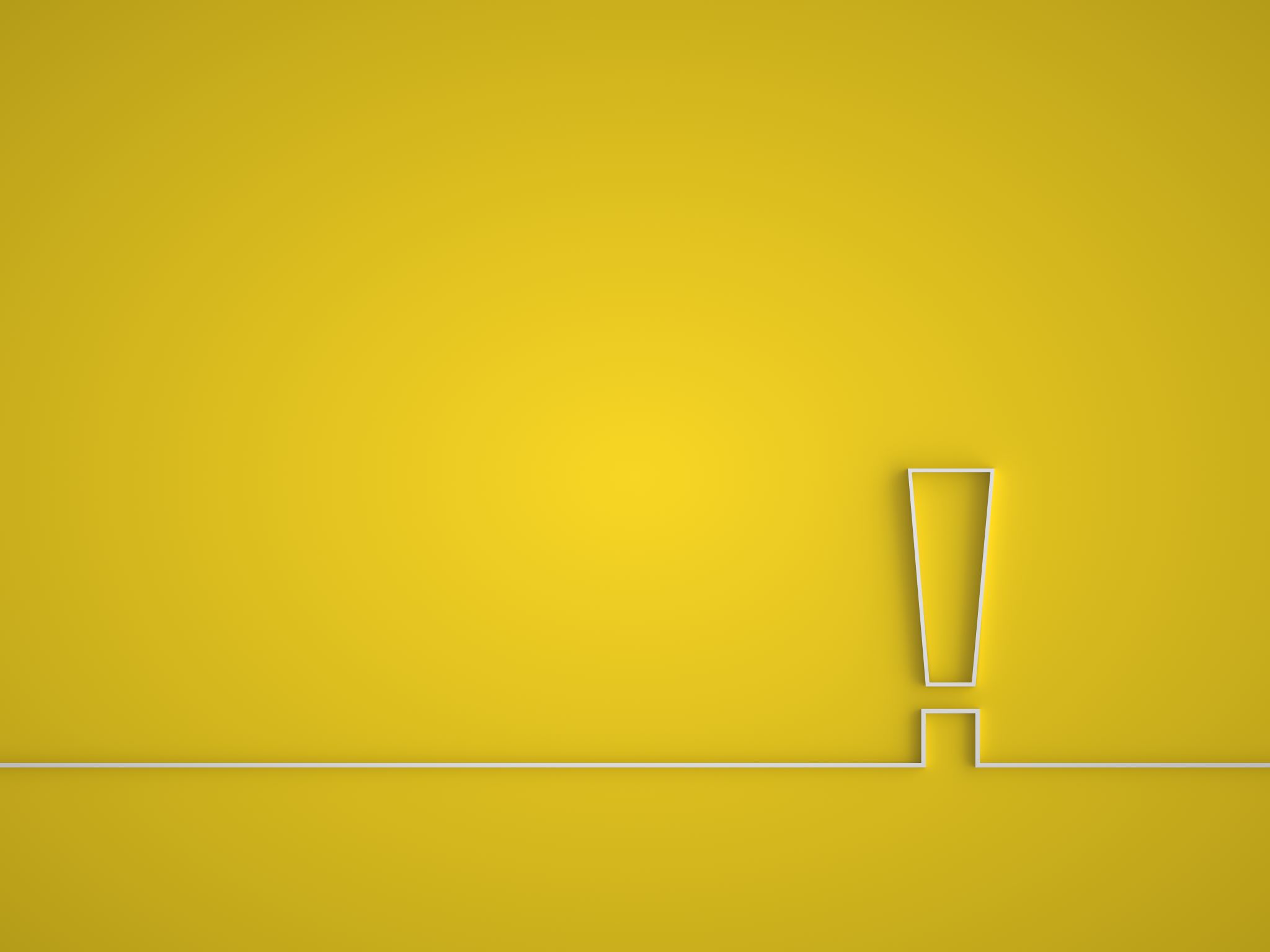 How can AI be integrated in Audits??
Automated Anomaly Detection.

Predictive AI


……. This can be a proactive measure and become a Watch Dog..
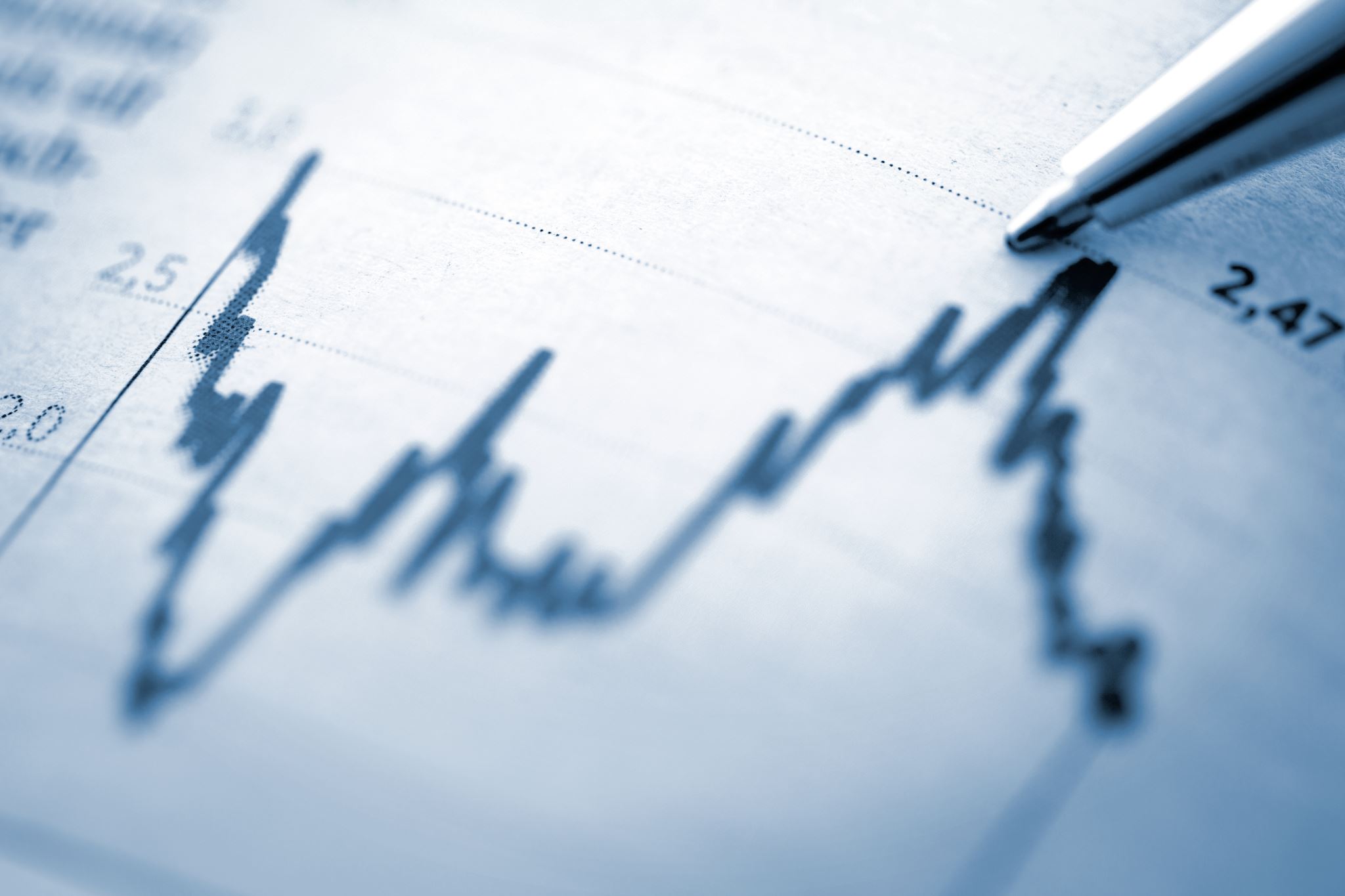 CAs are good in Analyzing…
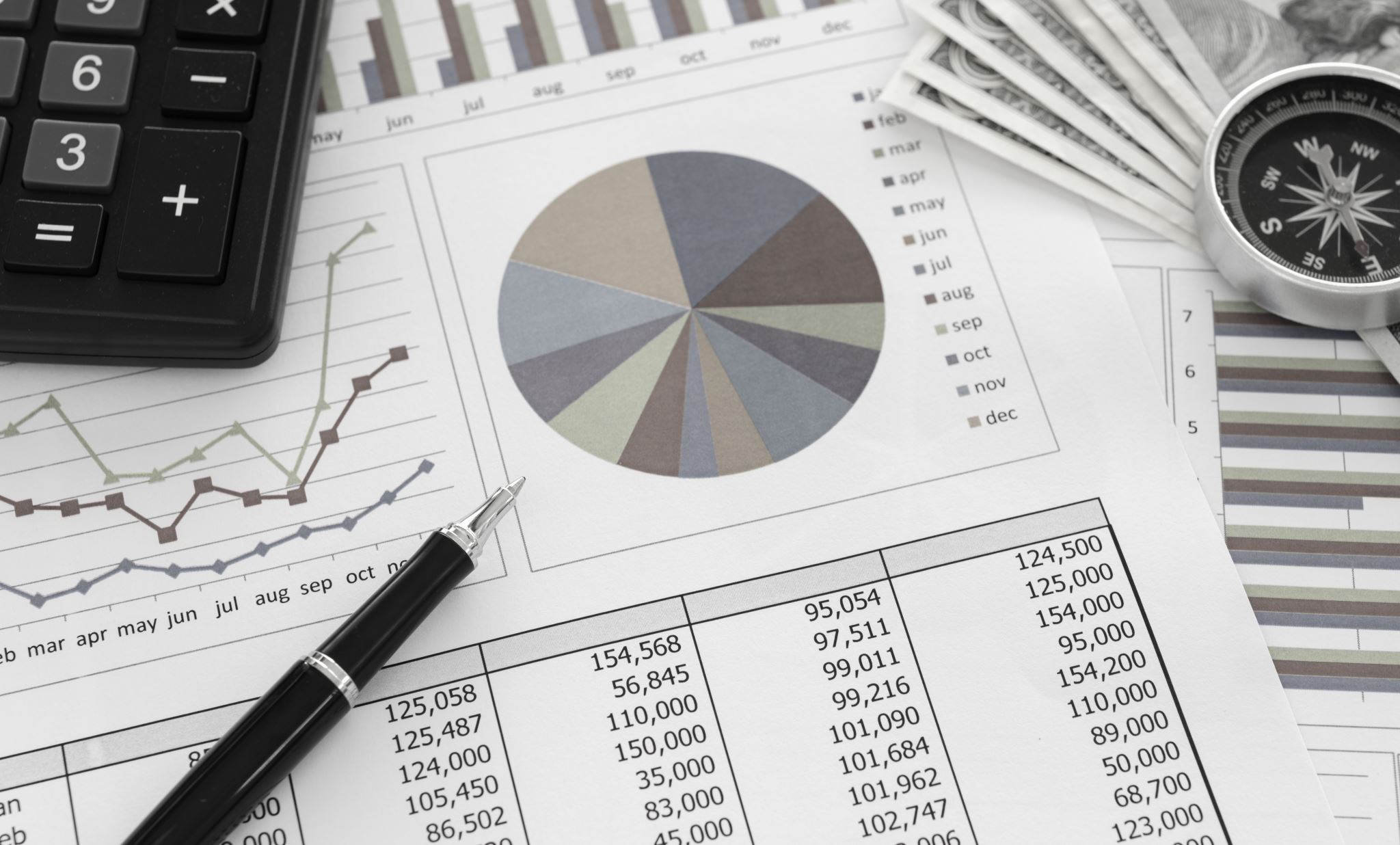 Financial Statements Analyzers
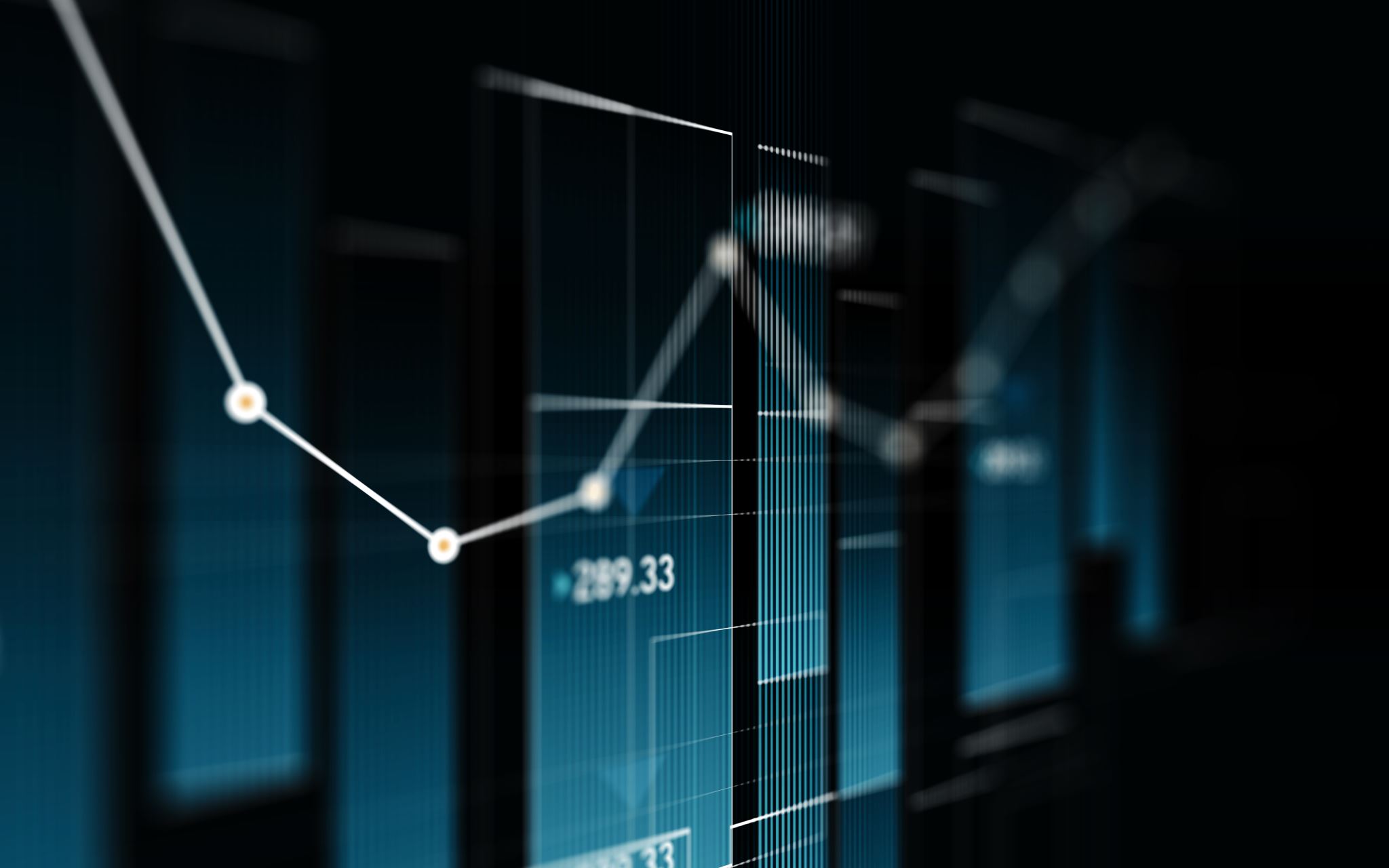 AI based Forecasting is changing how we have been doing projections…
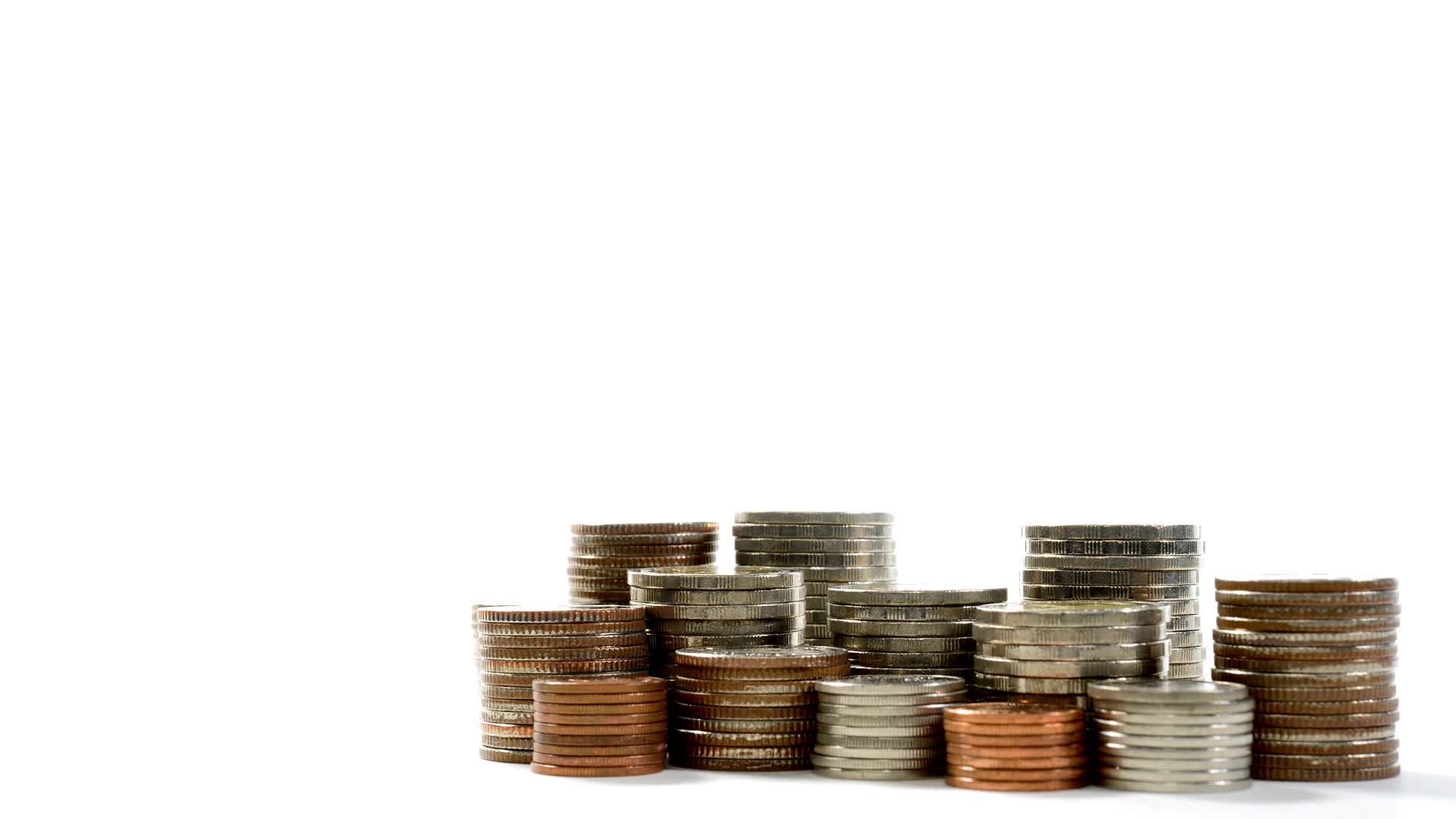 Cash Flow Forecasting.Revenue Forecasting.Budgeting.
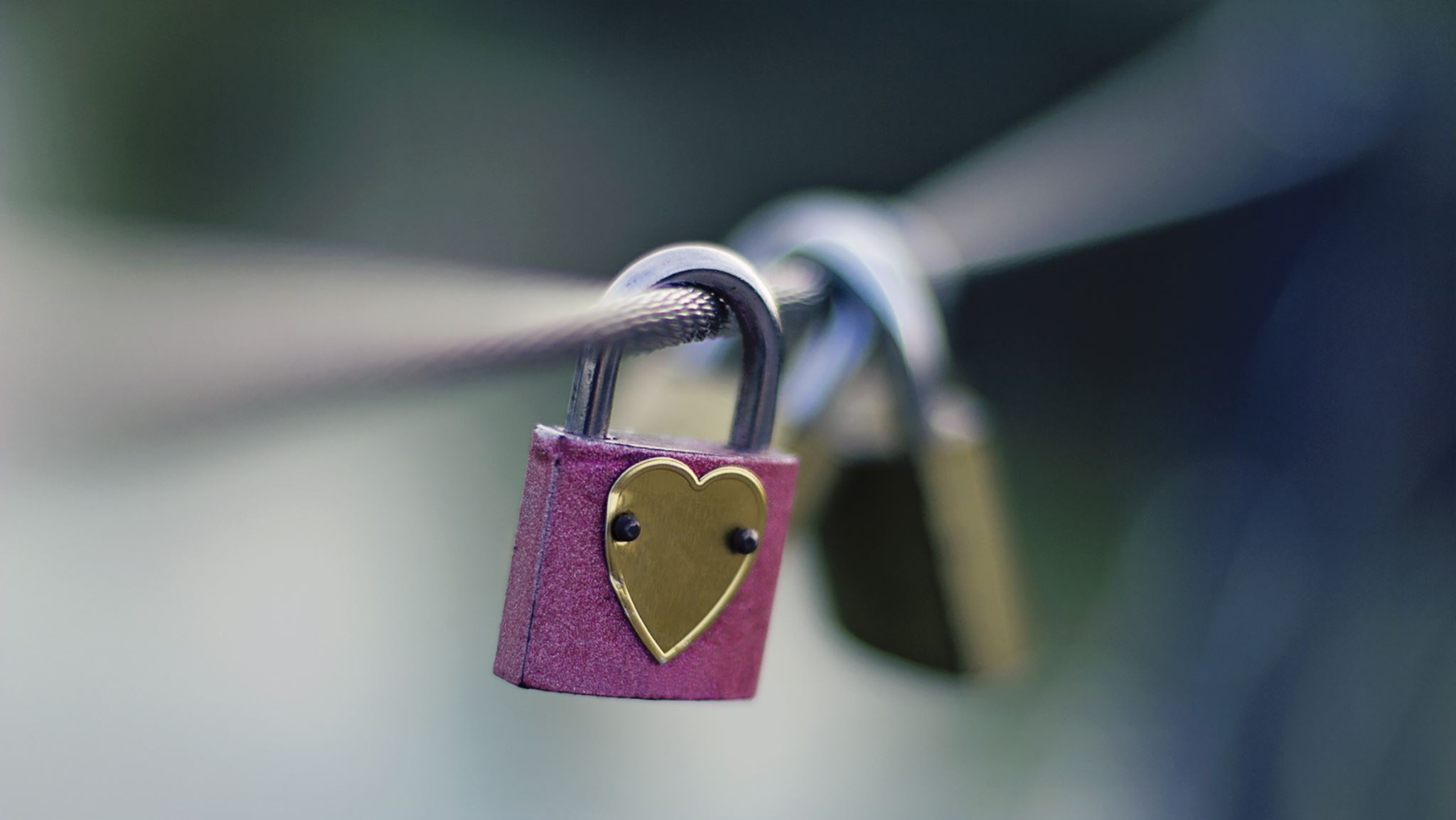 We love one more thing…
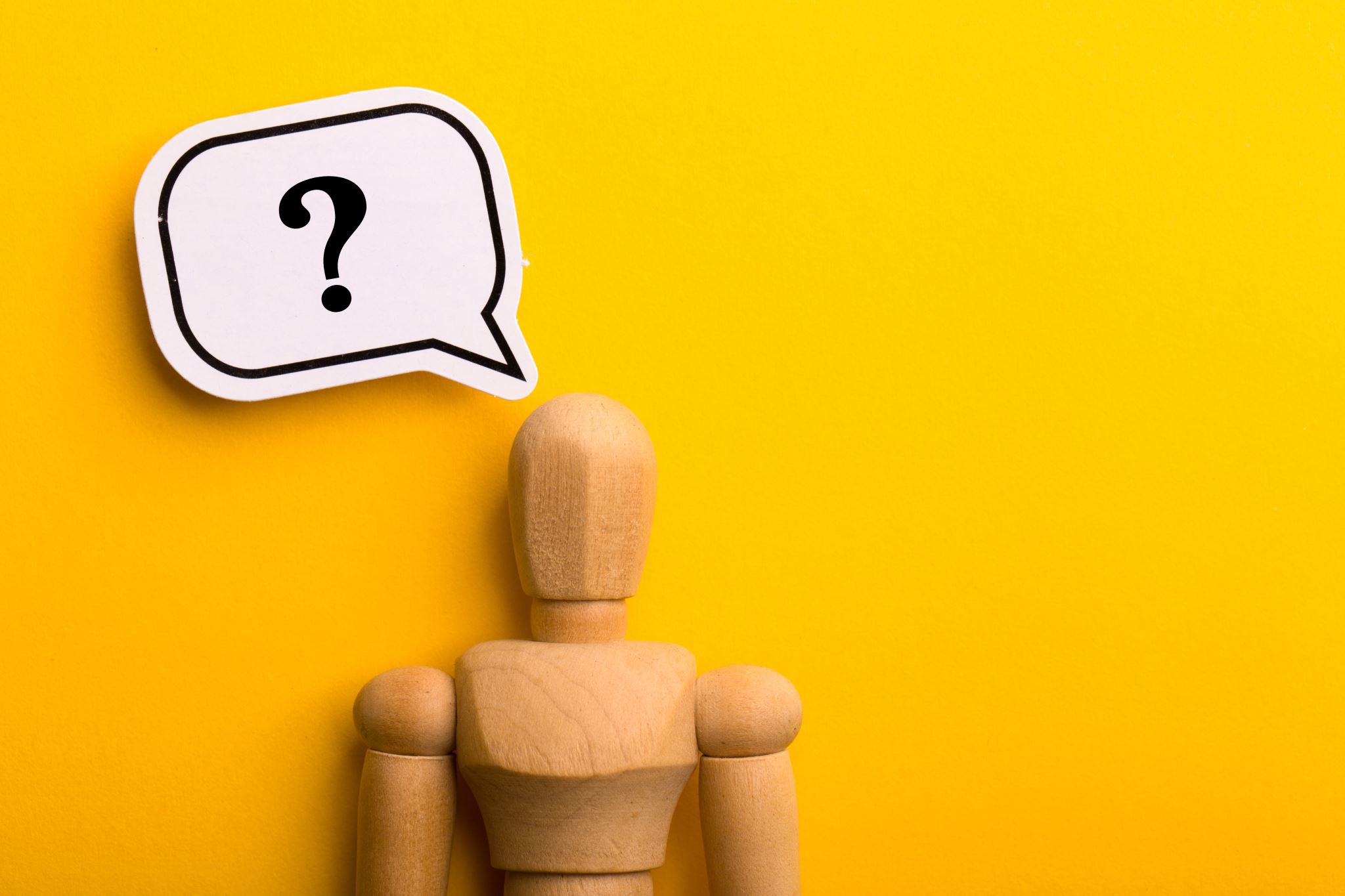 Why should Compliance be left behind…
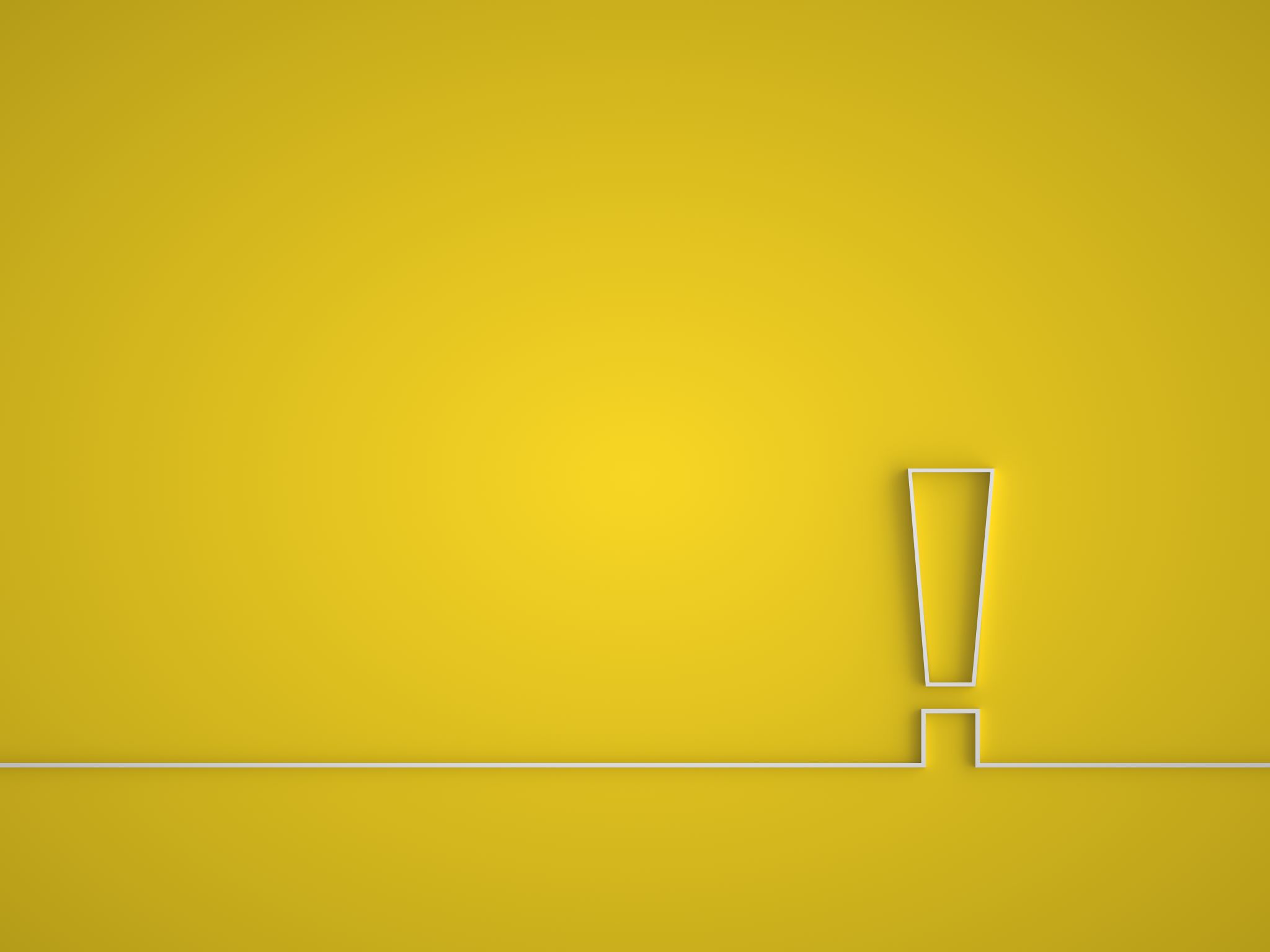 Involves lot of documentations..
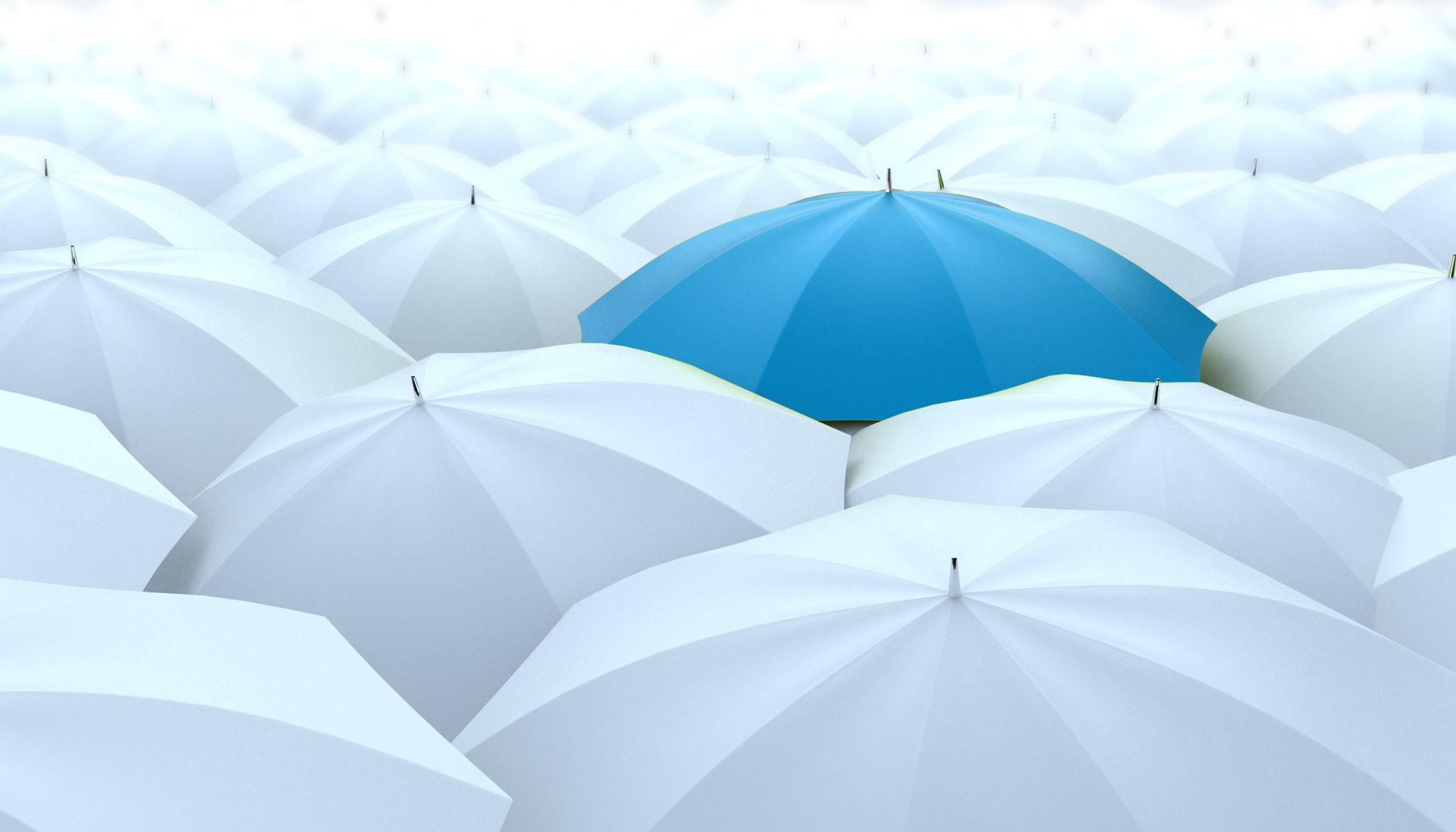 The GPTs (ChatGPT) can be a saviour here..
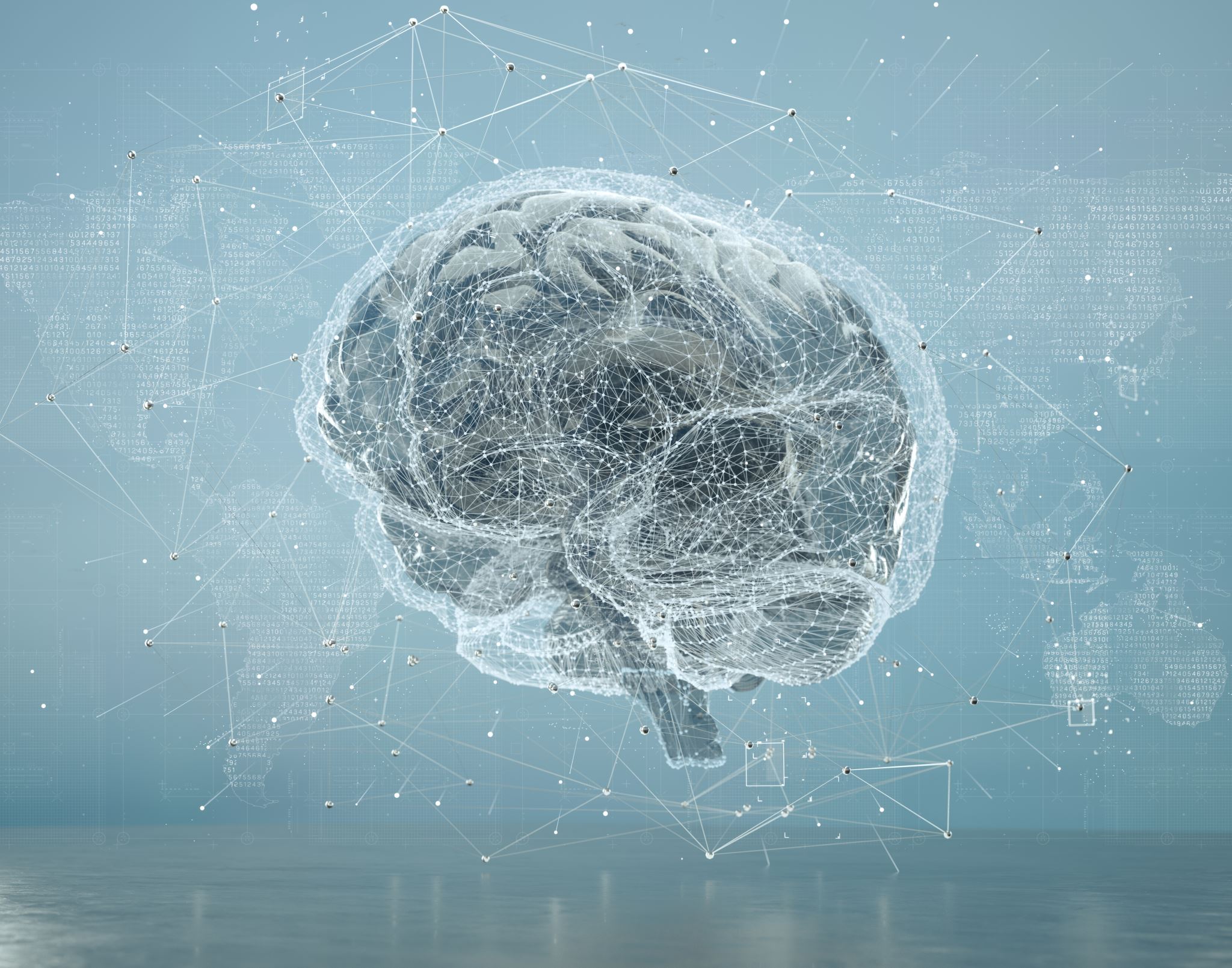 AI Based Deep Search
We all know Advantages…
Let’s talk about CONCERNS…
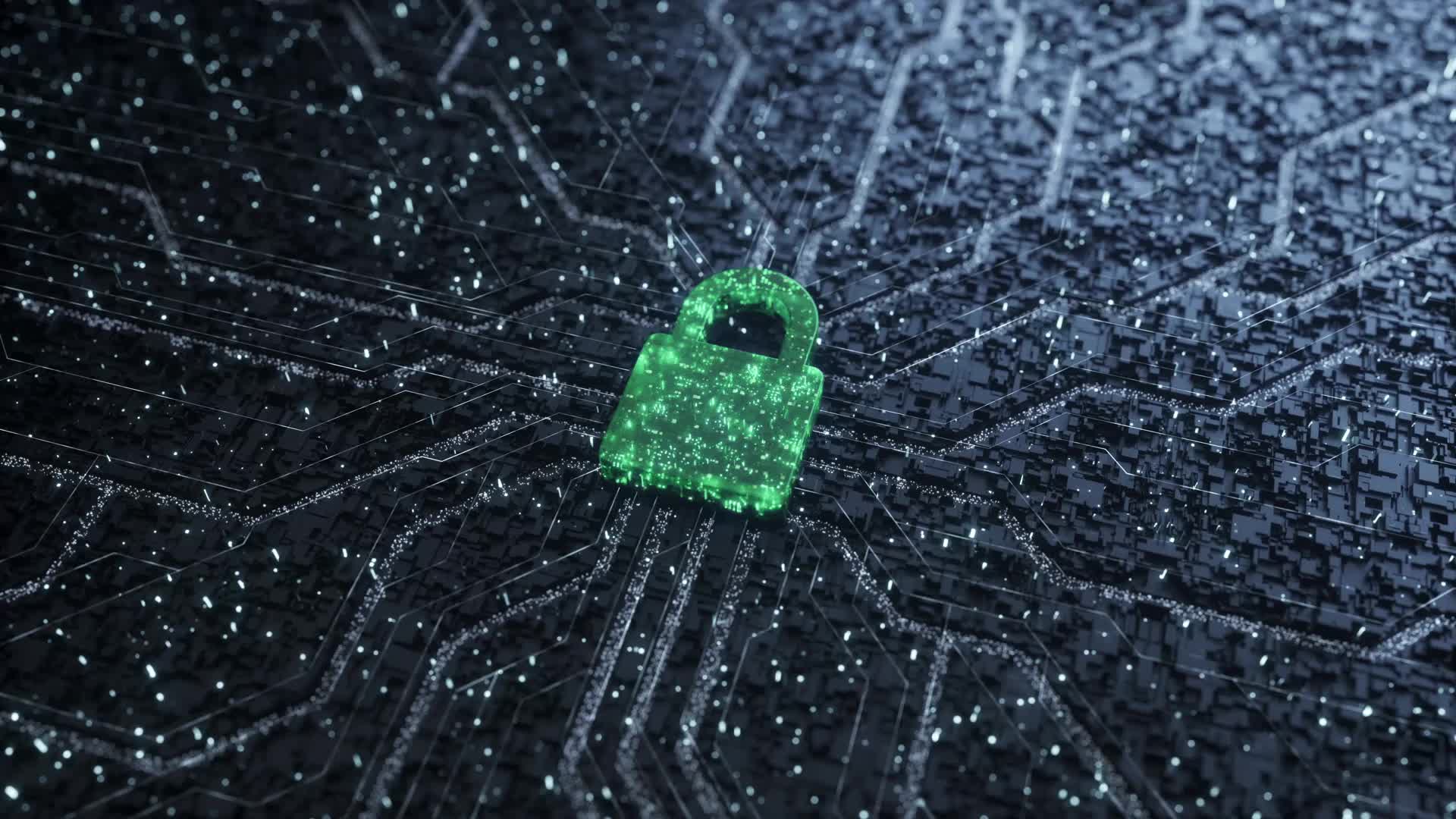 Data Security and Privacy
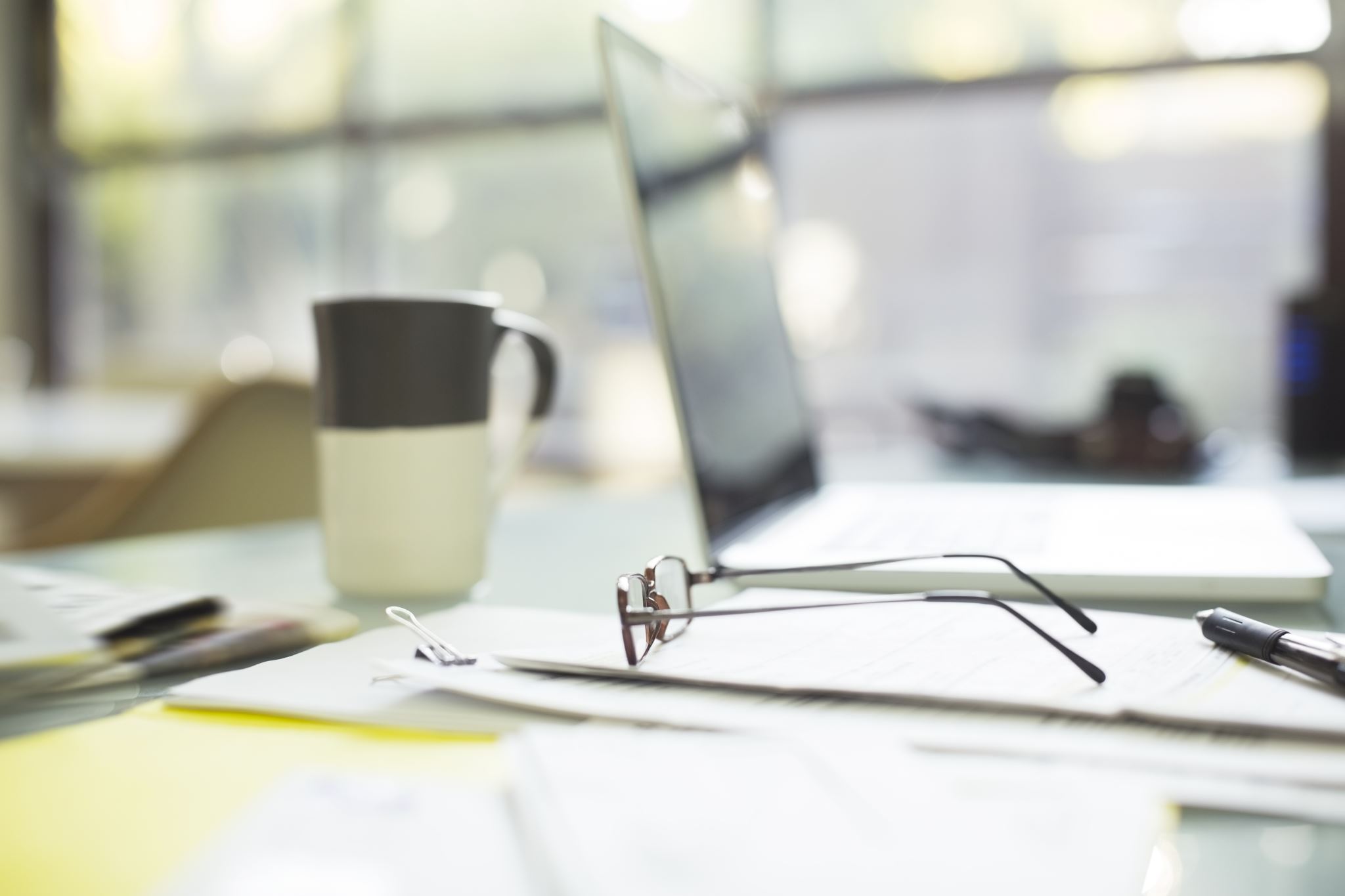 Job Displacement
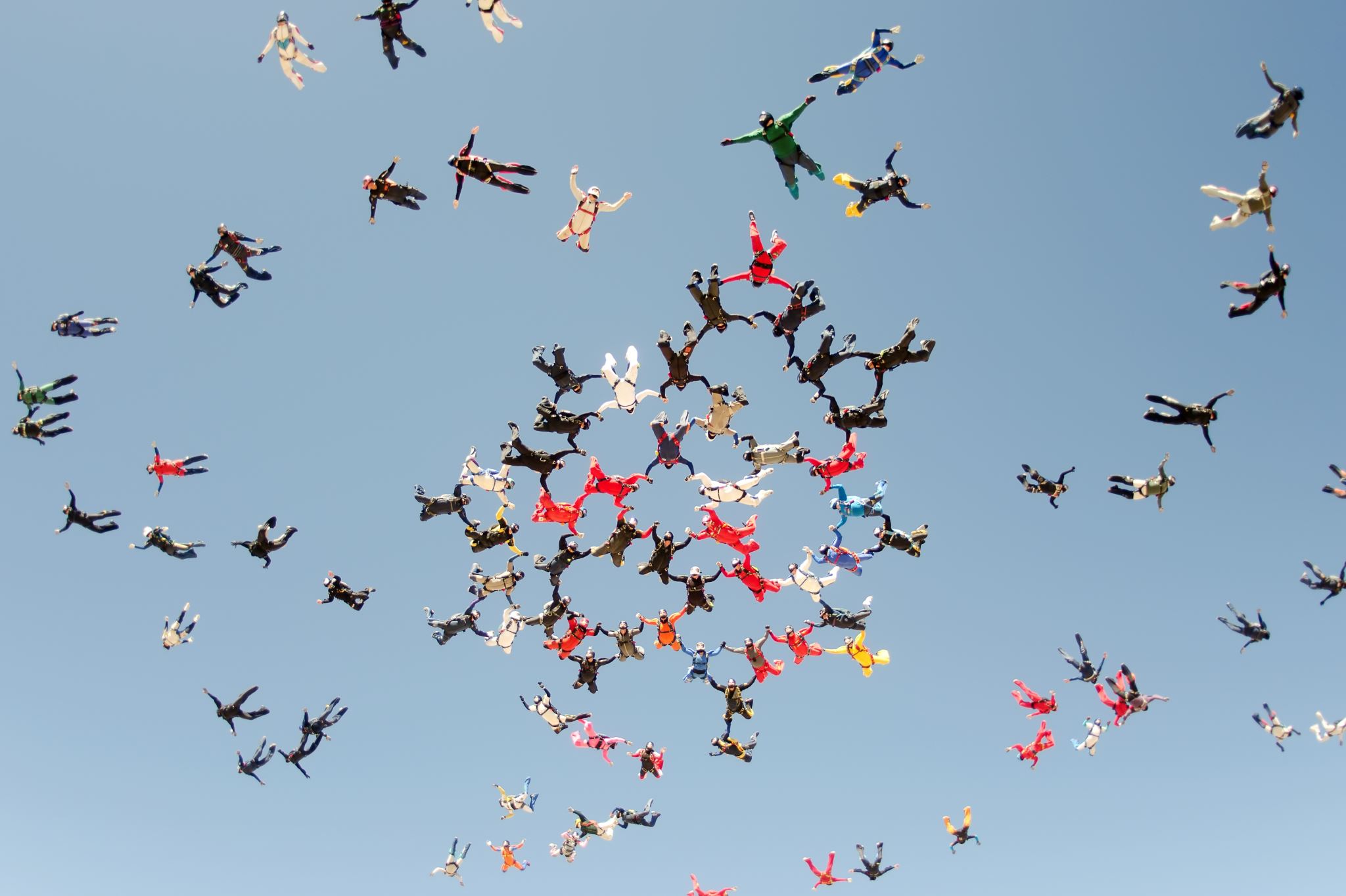 AI is not going to take away your Jobs
But...
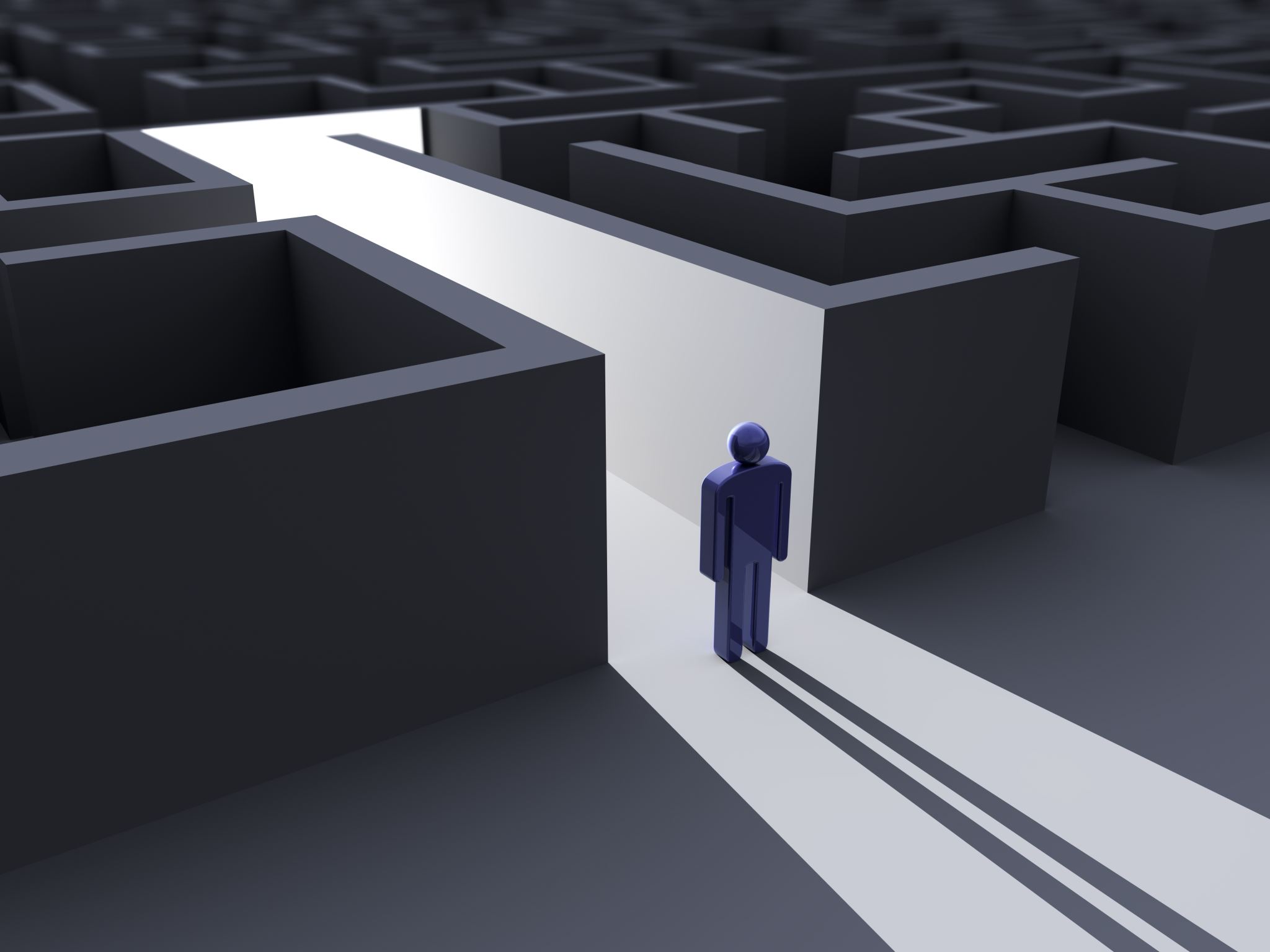 A person using AI will.
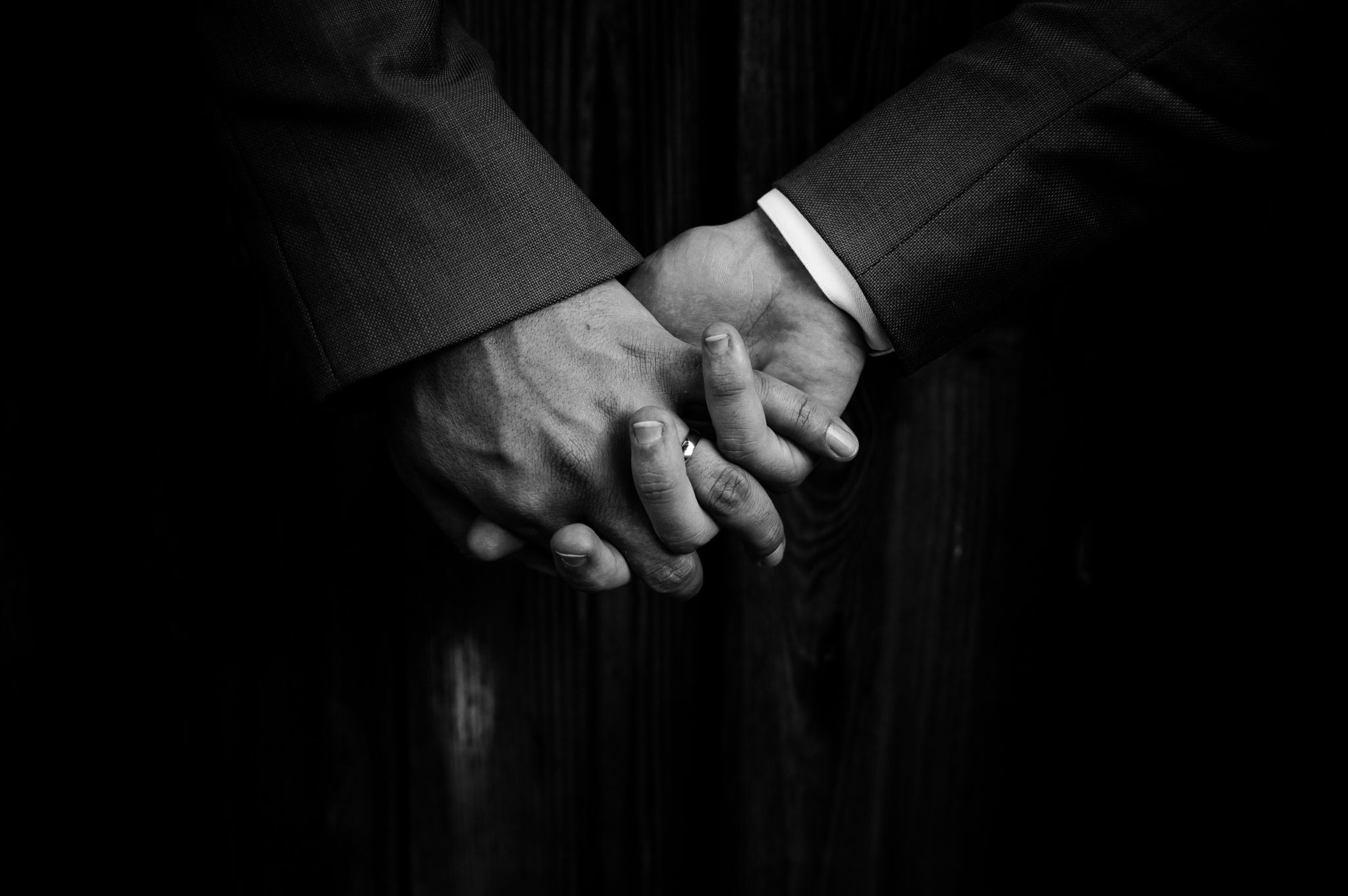 How can we upskill ourselves ???
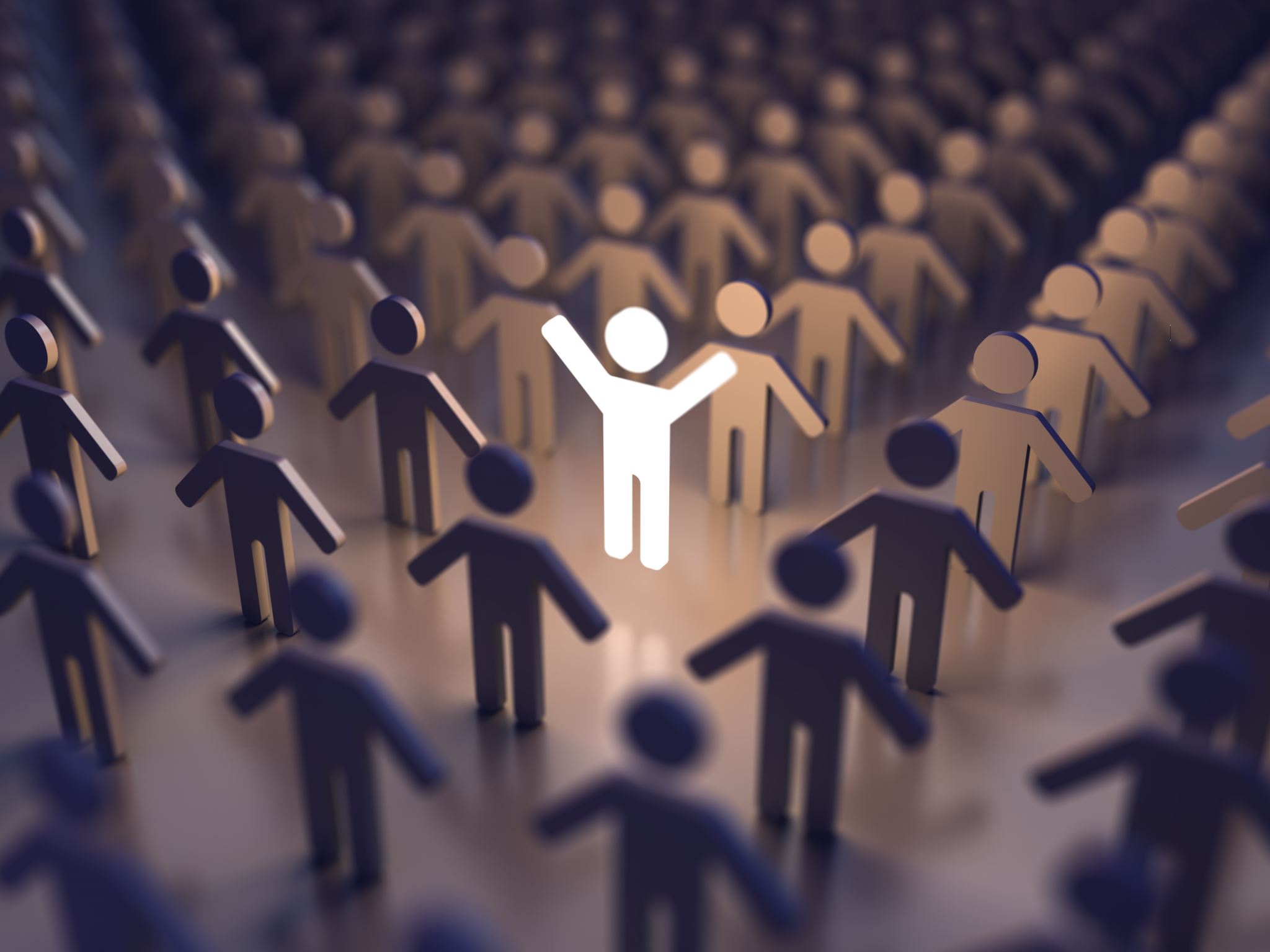 Come out of the Compliance mindset…
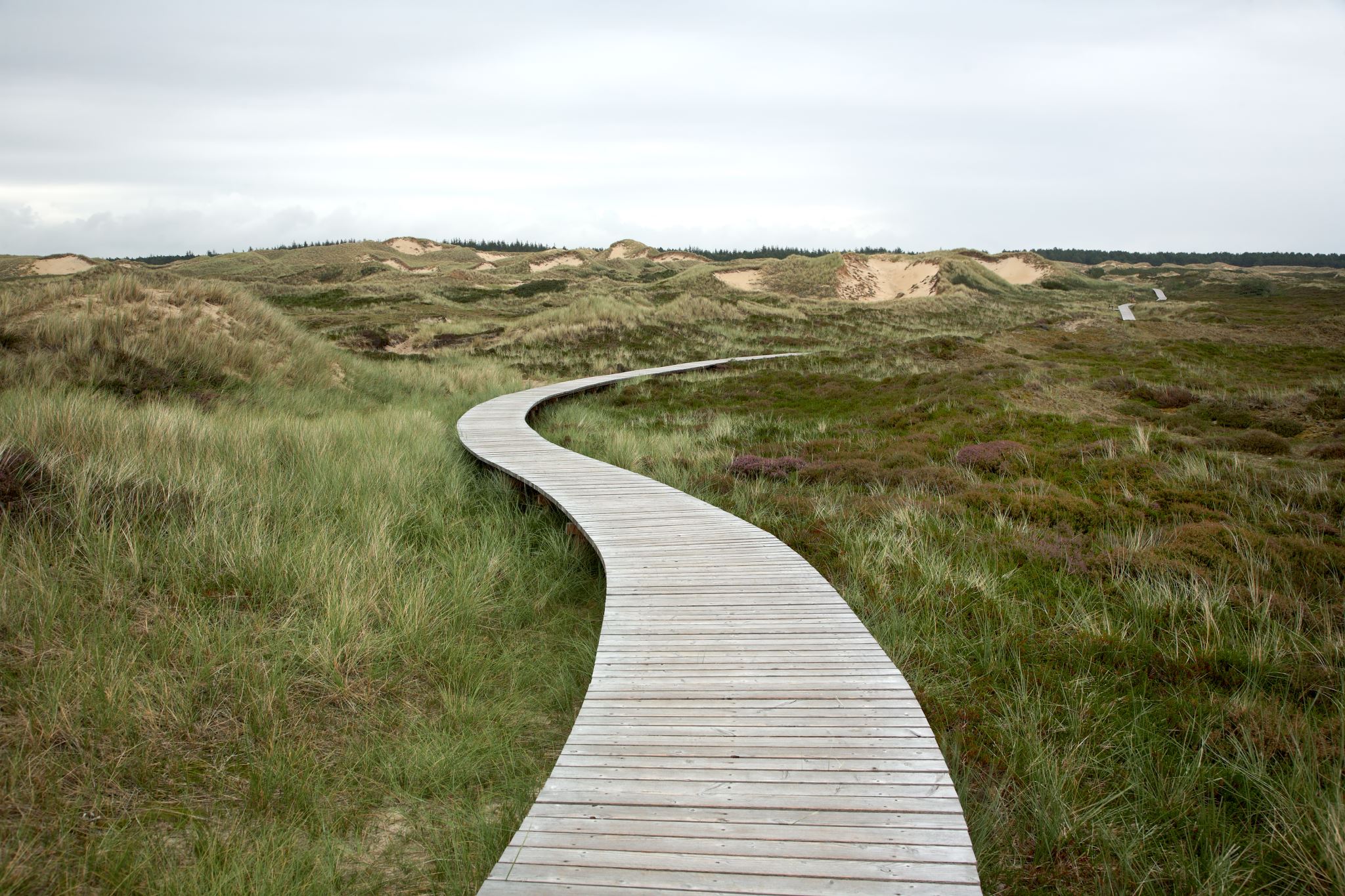 The world is moving from Compliance to Reliance..
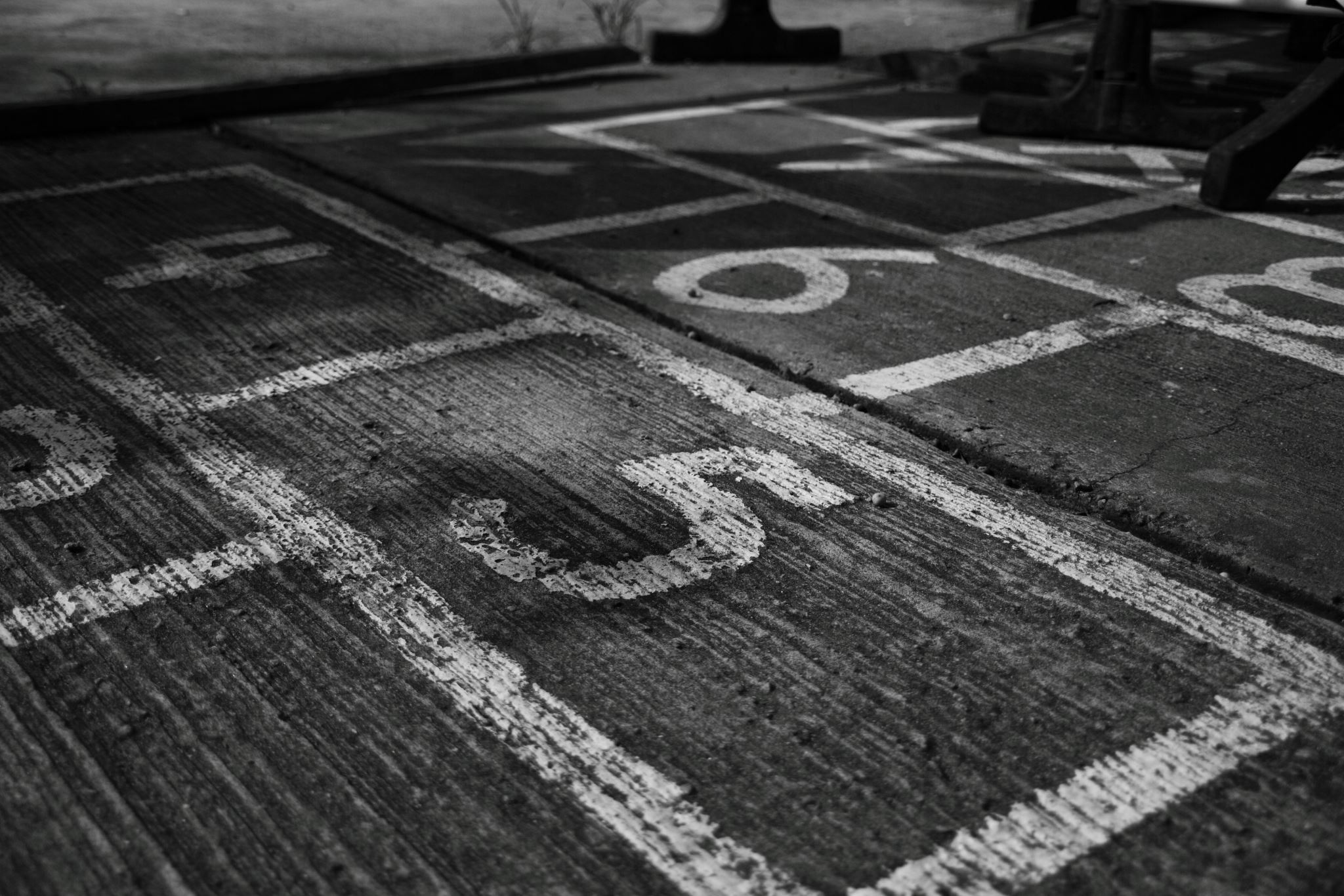 CAs are good with numbers….
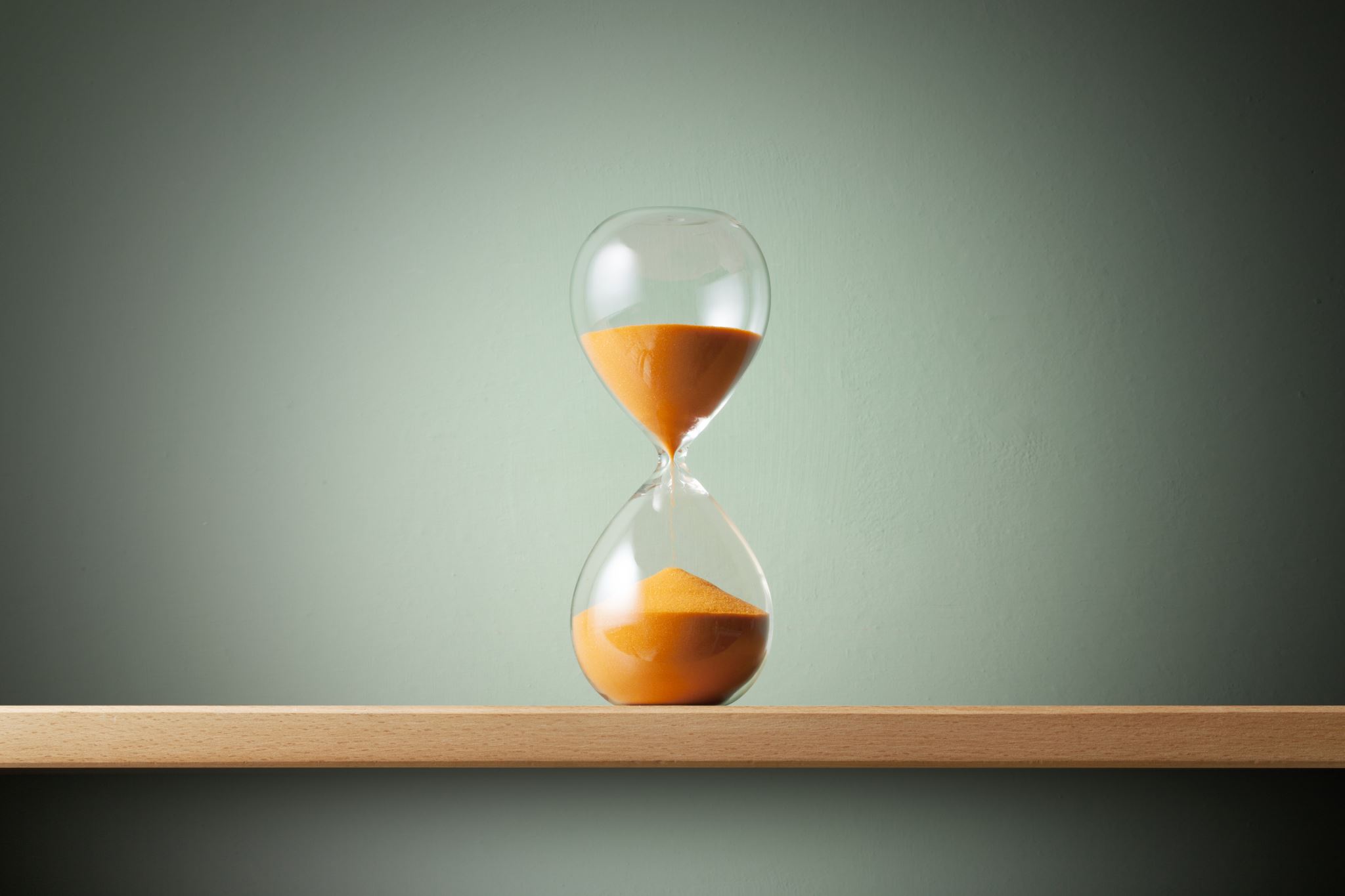 But the time has come for us to be good at TECH as well…
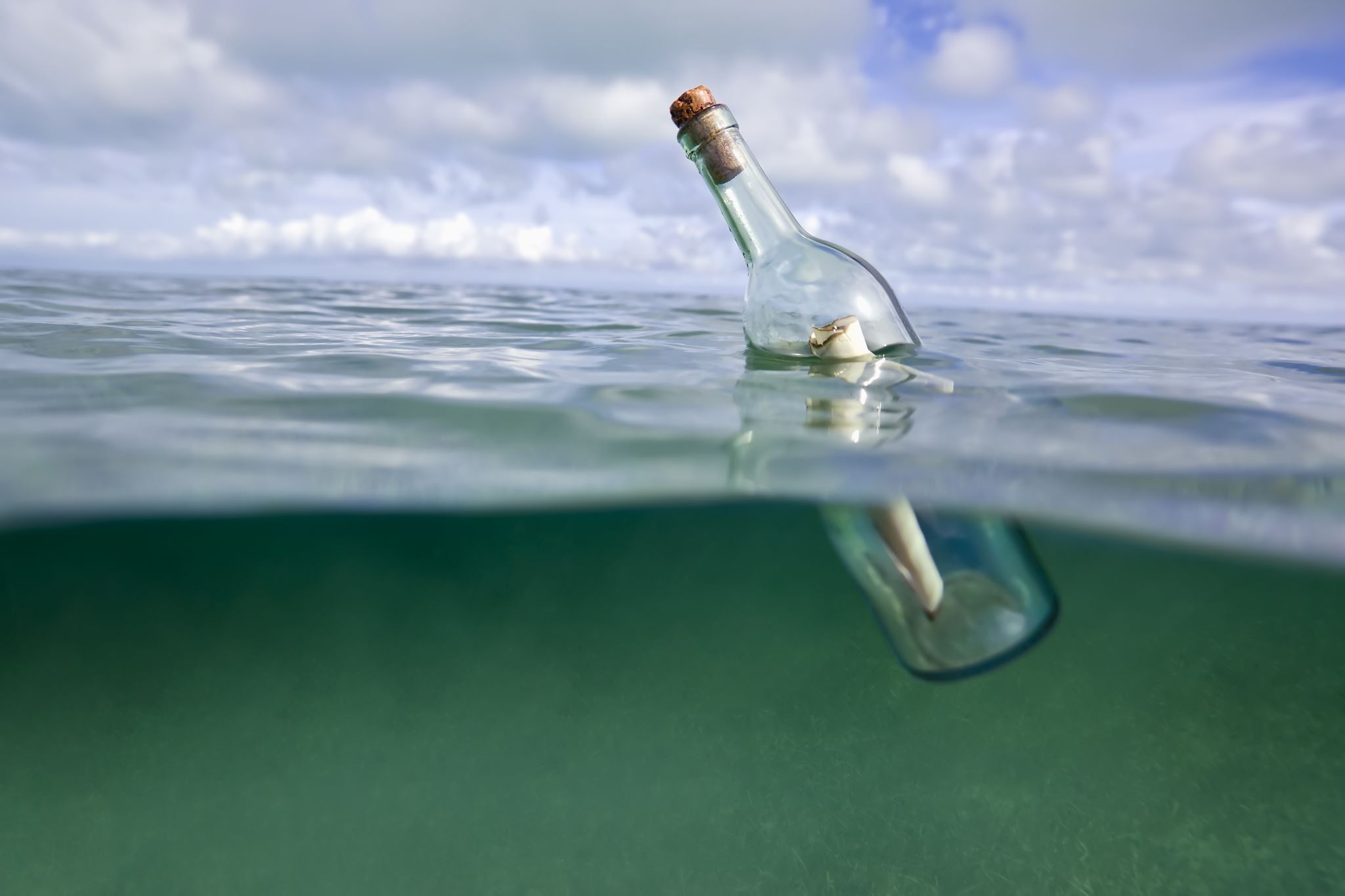 You-Tube is the treasure.
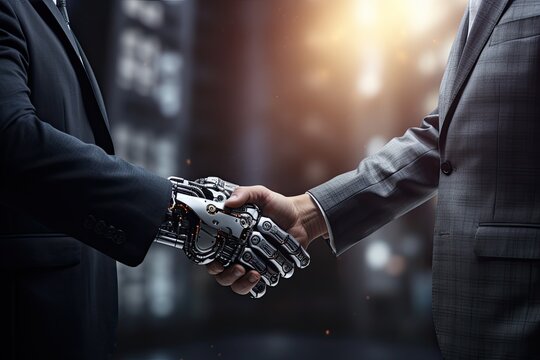 Man and Machine will Co-Exist…
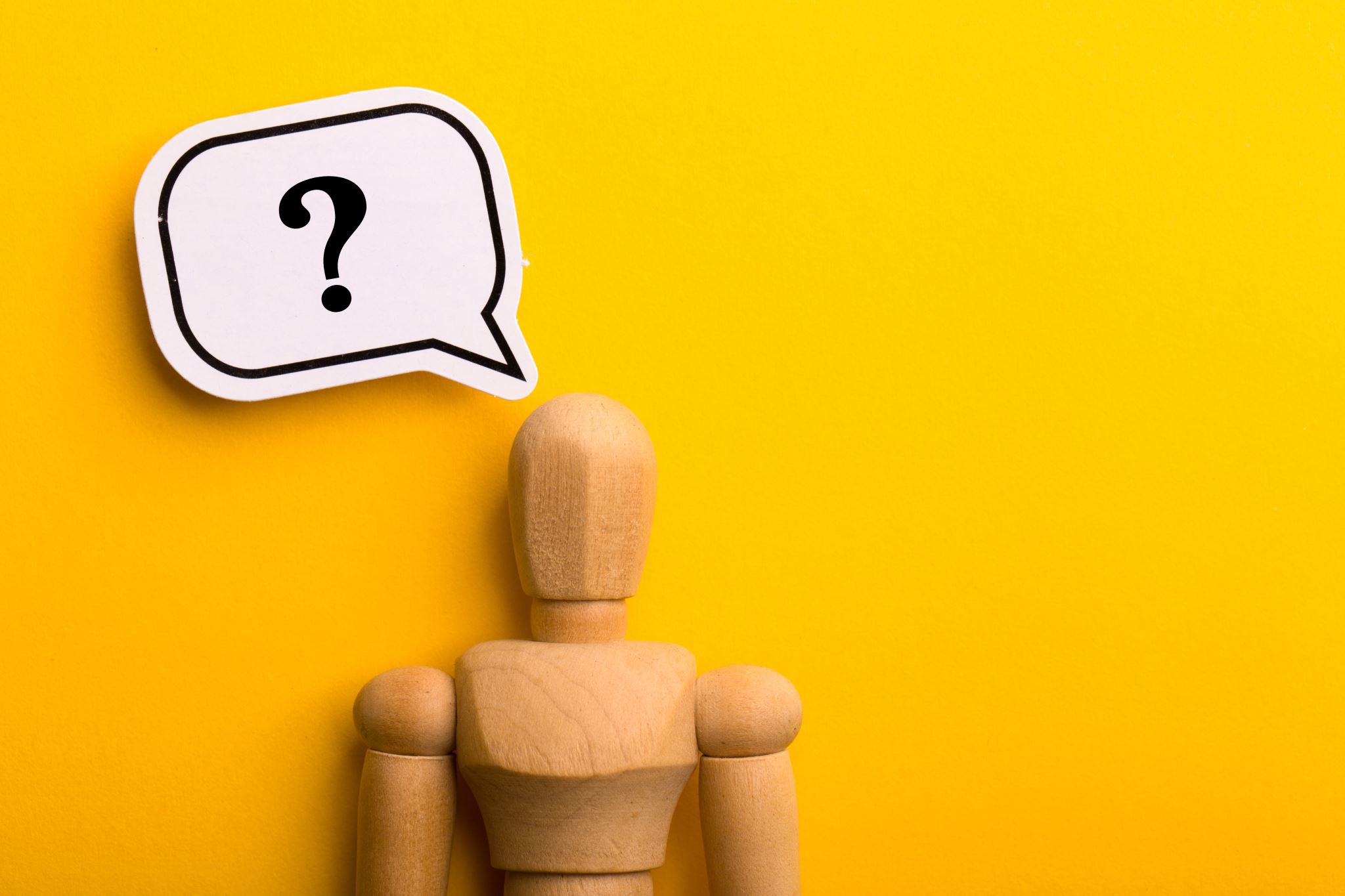 Questions please….